Planning with LLM Agents
Tenghao Huang

Department of Computer Science
Some slides borrowed from Frank Xu
About me
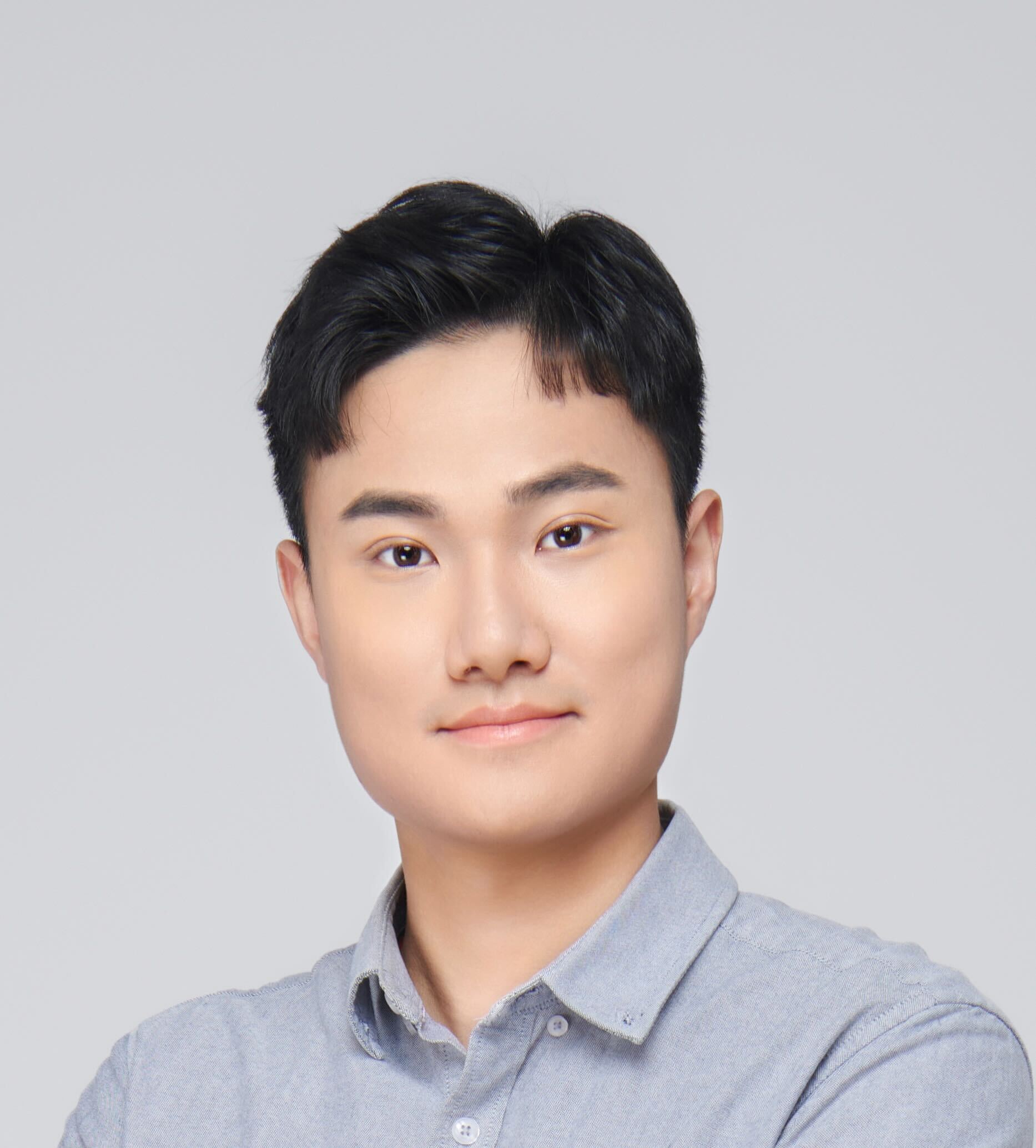 Third-year PhD Candidate at USC
 Research interests: Language Agents, IR, Planning
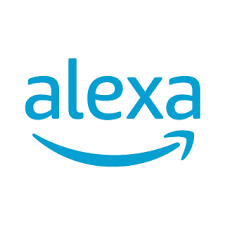 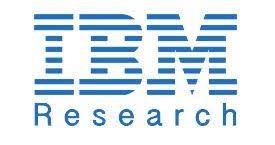 [Speaker Notes: Here is some info about myself.]
01
Background
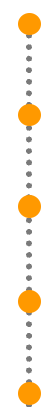 Contents
Introduction
02
Planning Scenarios
03
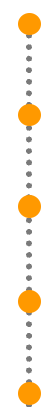 Learning Approaches
04
Evaluation
05
06
Application
[Speaker Notes: Here is a brief outline for today’s presentation.

I will first introduce the background of this API shortlisting.

Then we will dive into task definition, dataset and proposed method.

Last but not least, I will highlight some preliminary results and future direction.]
Background
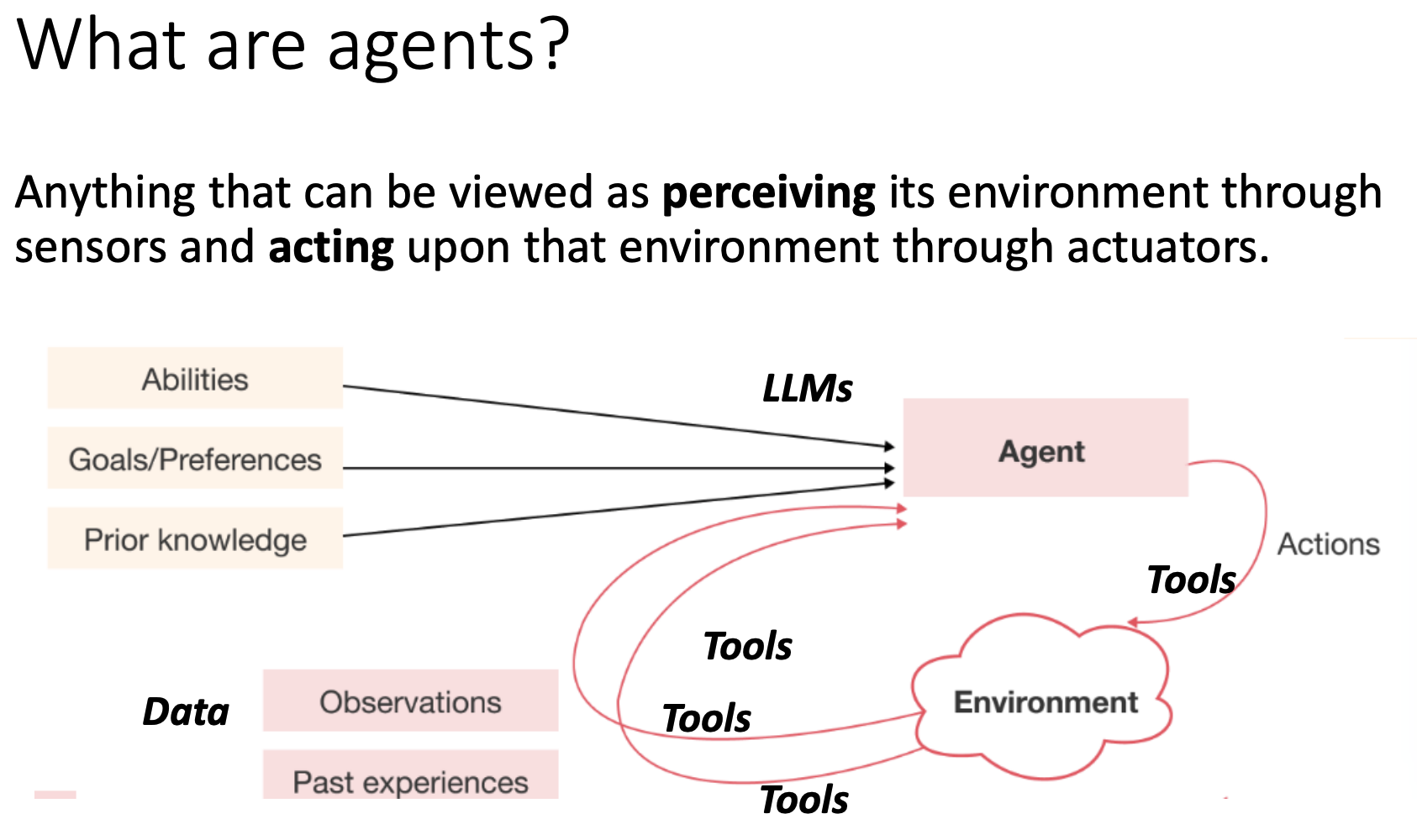 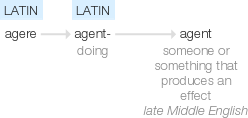 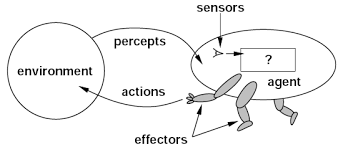 Background
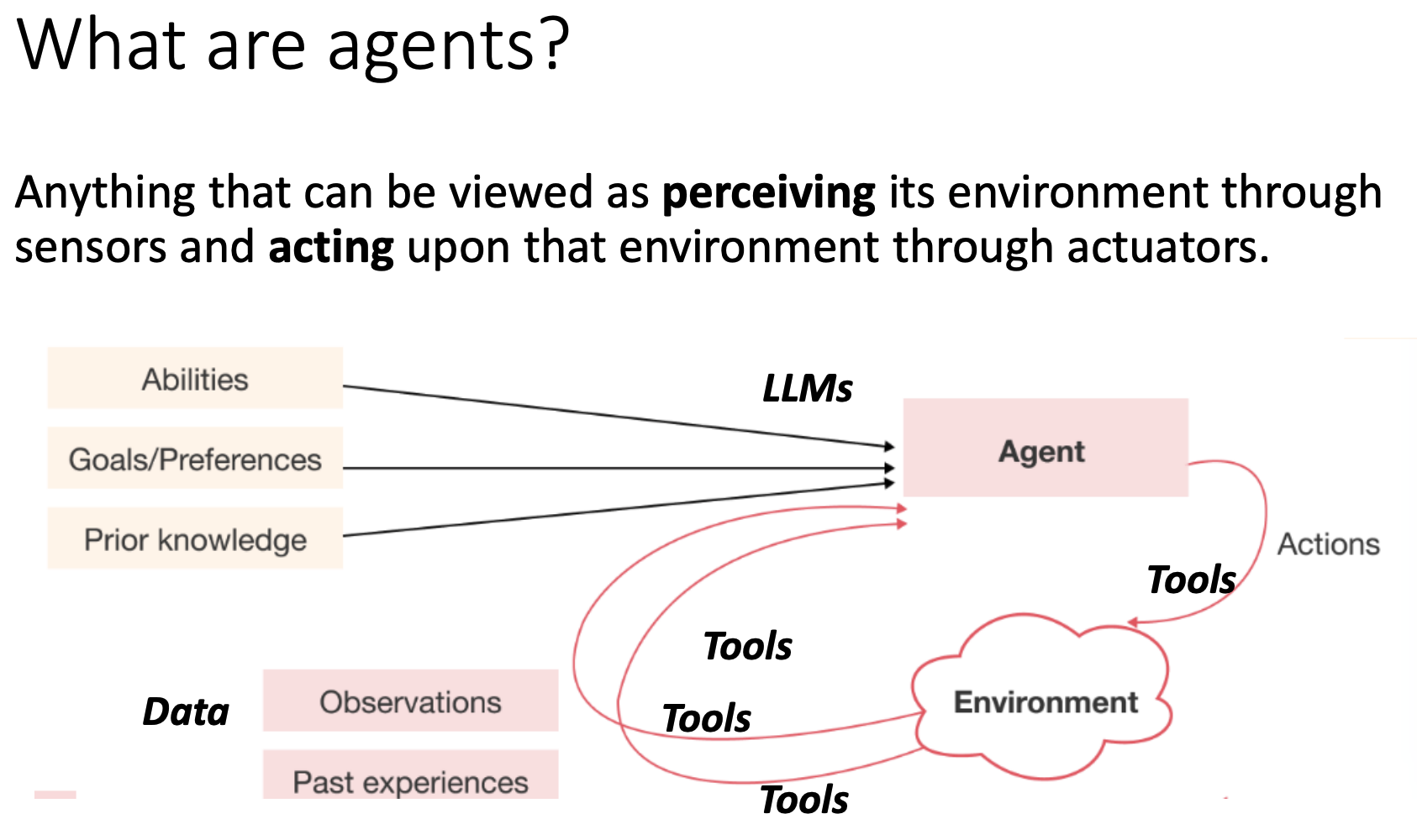 Background
Why Agents?   🤔
Background
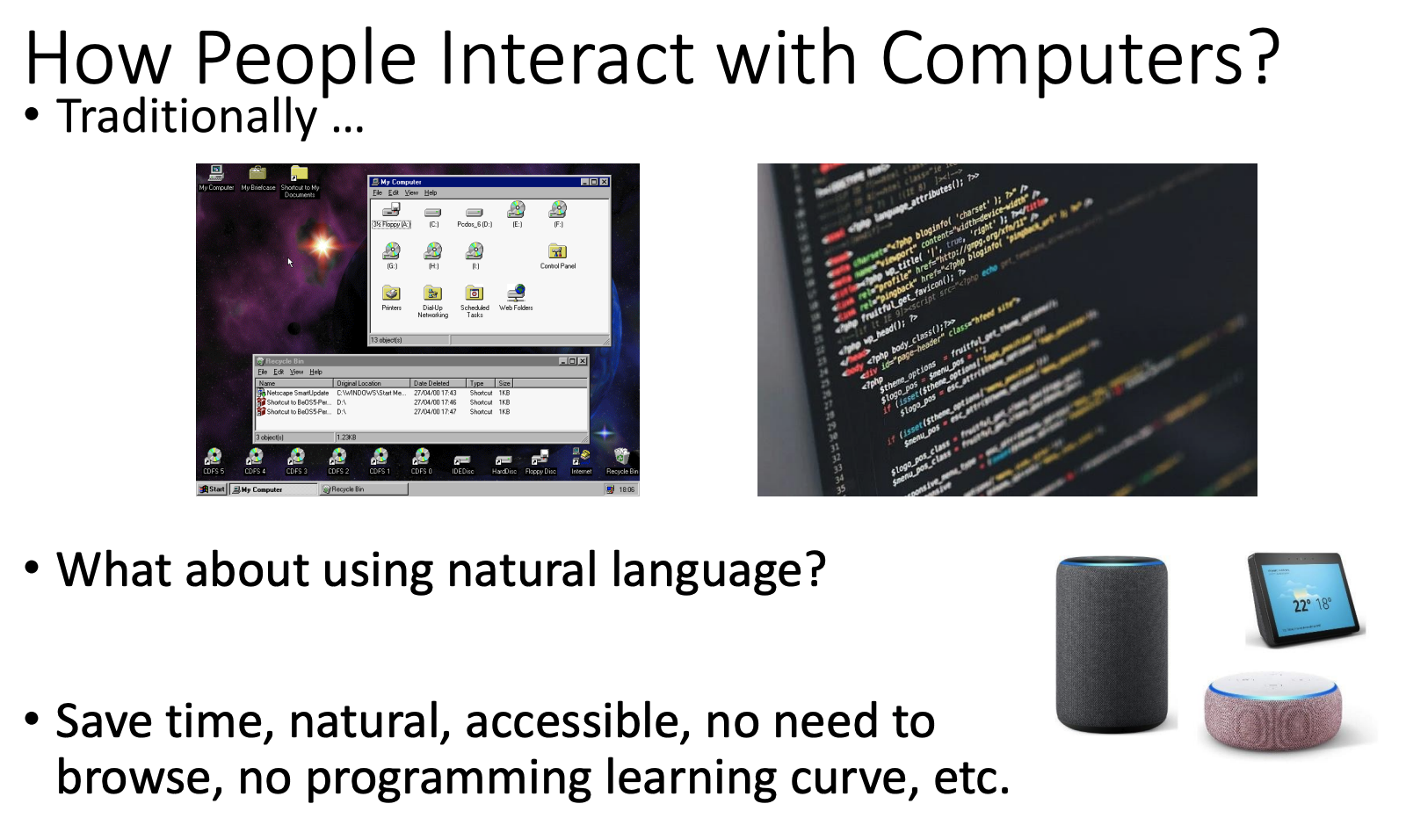 Background
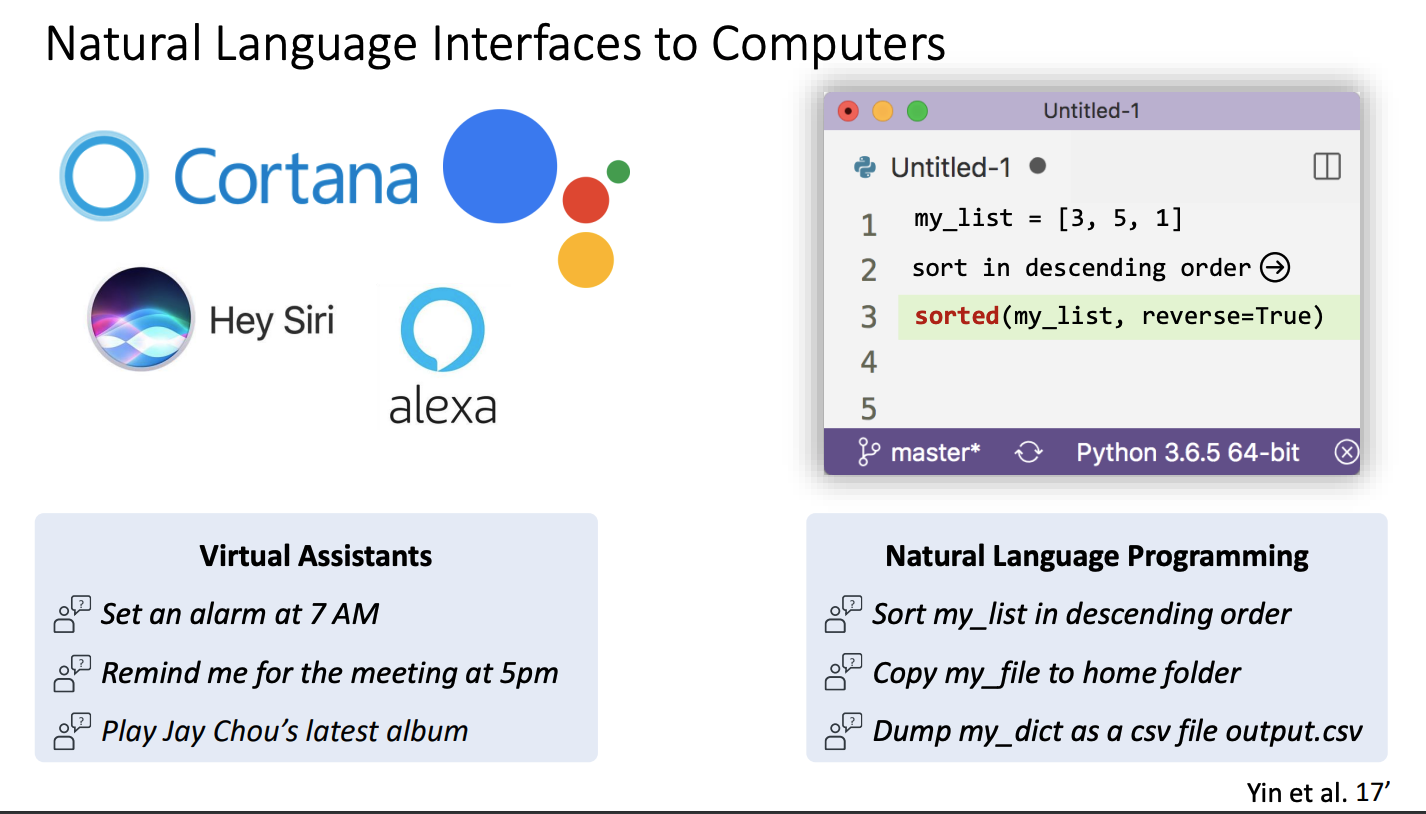 Background
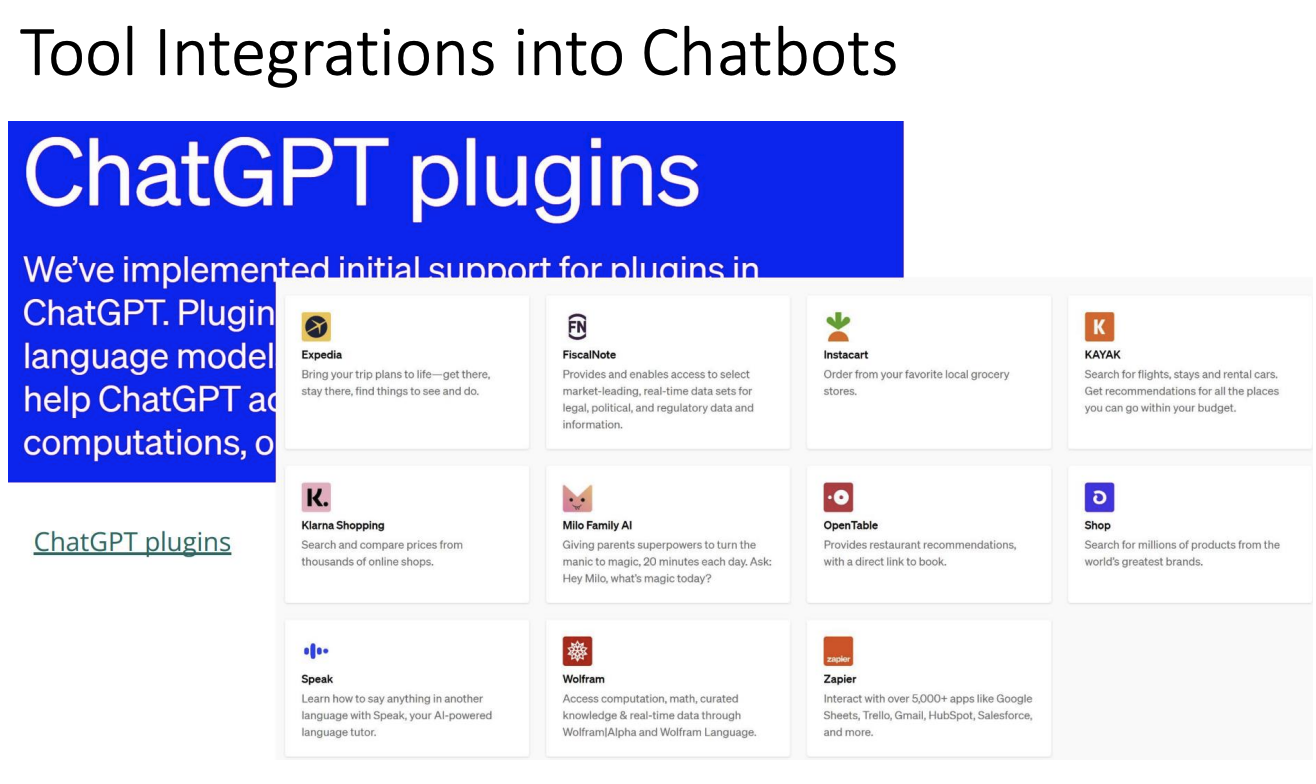 Background
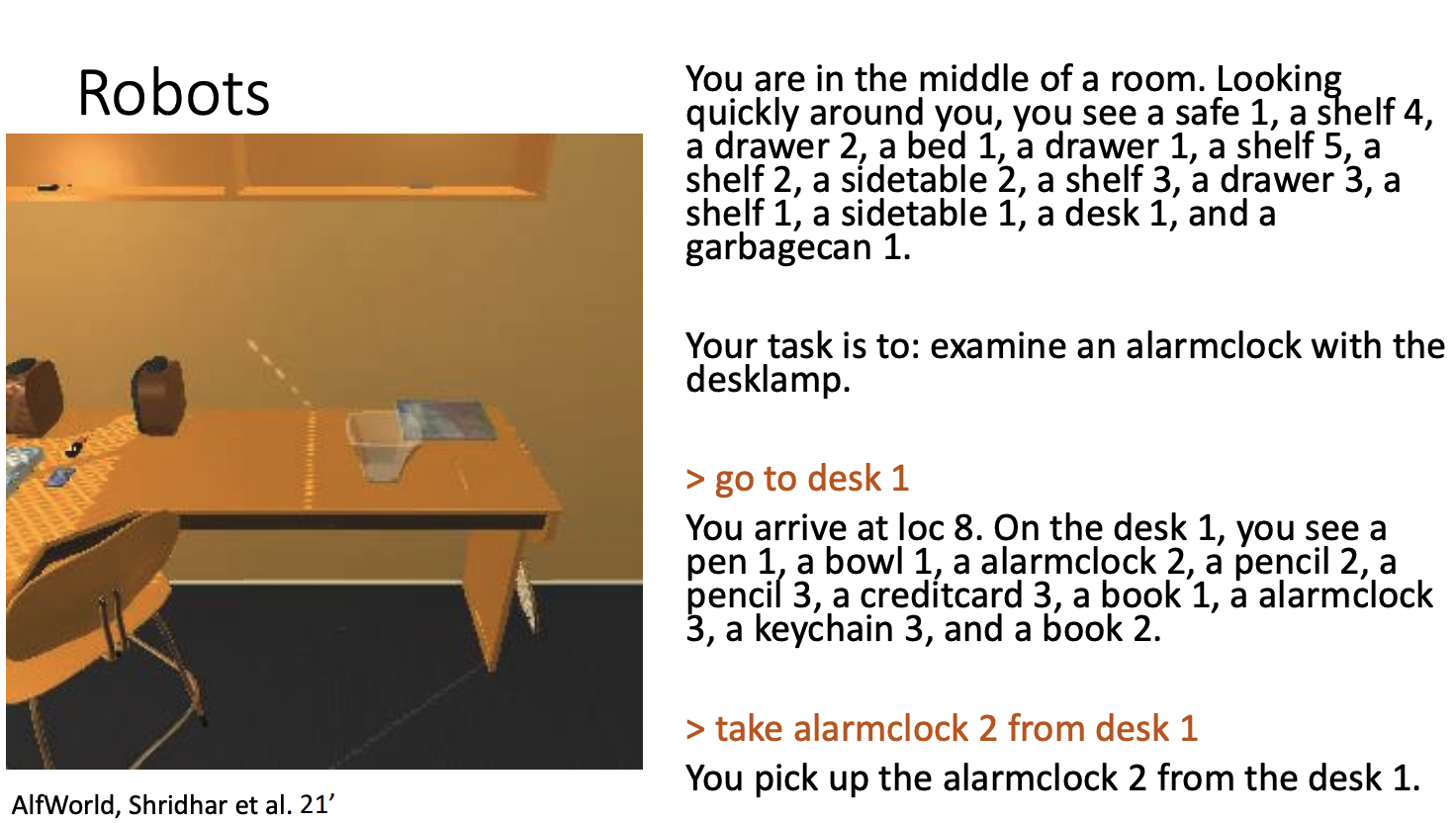 Background
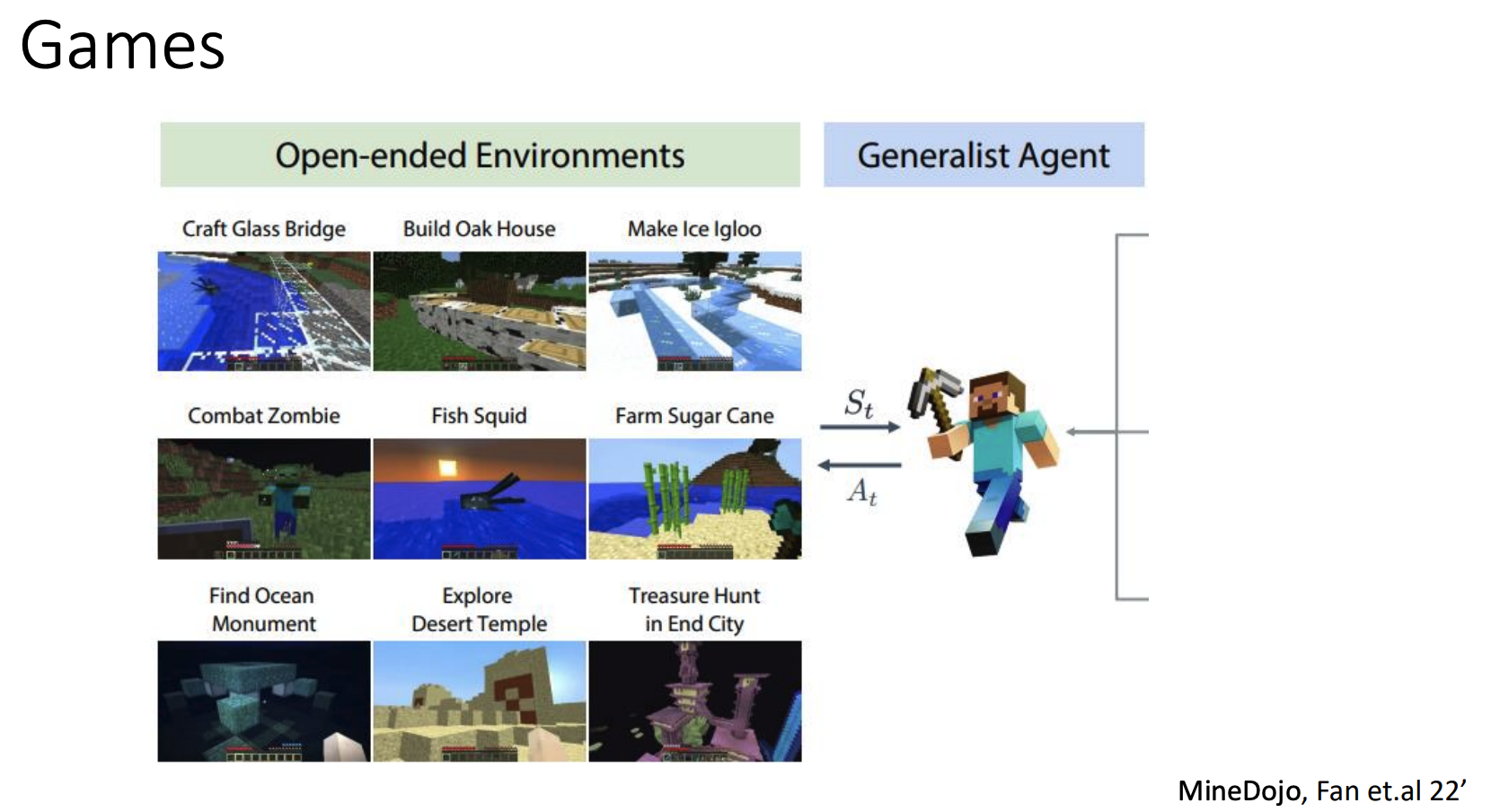 Background
Games
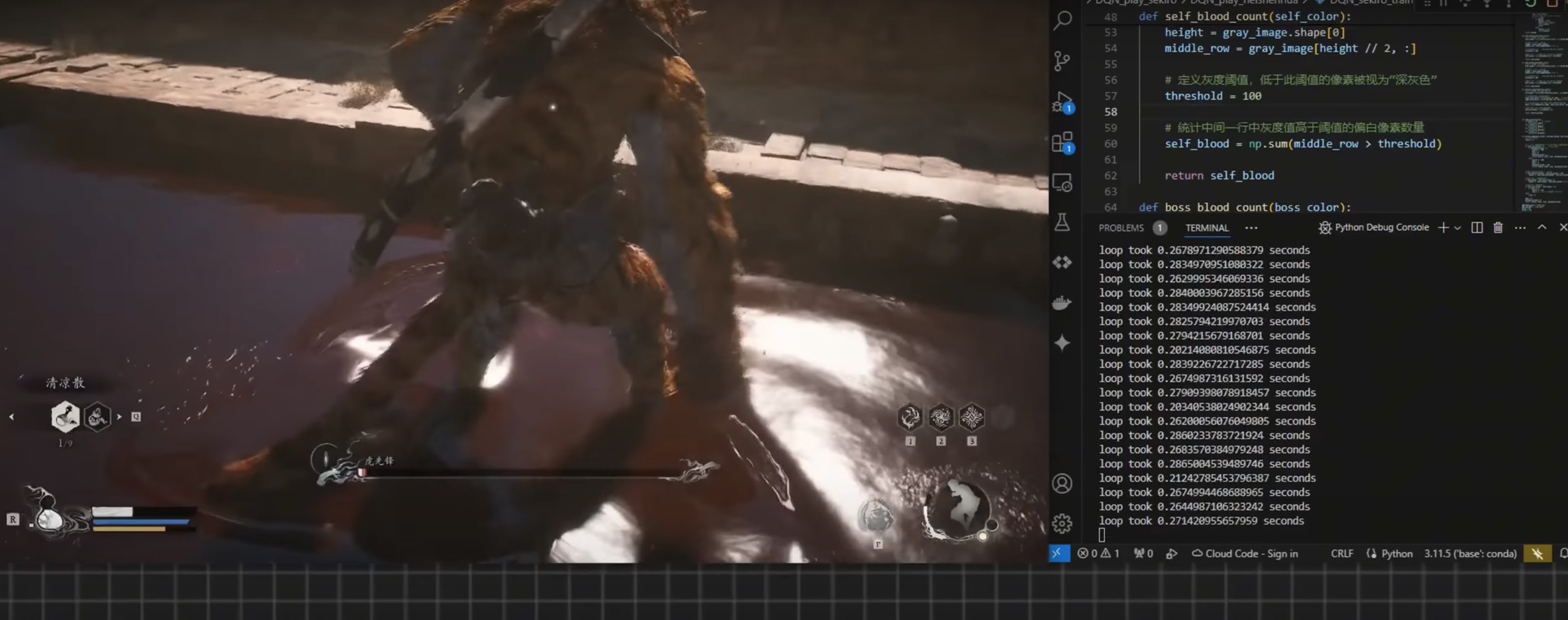 https://www.youtube.com/watch?v=ajUeHzJuzoY
Background
Planning: The algorithmic determination of a sequence of actions, based on a model of the environment and the robot's capabilities, intended to achieve predefined goals or tasks.
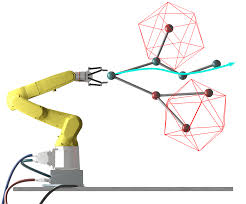 The Planning Scenarios with Agents
Web-agent
Tool Learning
Creative Writing
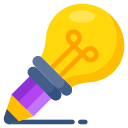 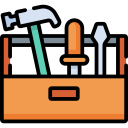 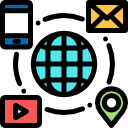 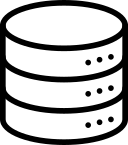 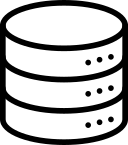 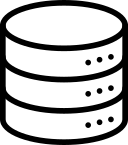 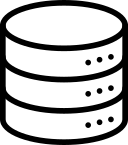 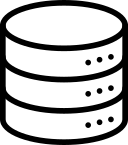 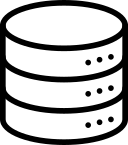 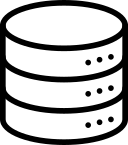 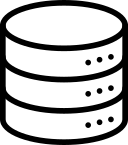 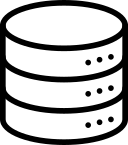 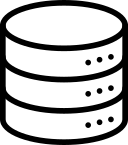 Low-data
Partial-data
High-data
End state information, but no actions, are available to the planning process.
Pre-final text and/or action sequences are available for the models to train on.
Little-to-no end-states or intermediate action states is available about the planning process.
The Planning Scenarios – Web Agent
Web-agent
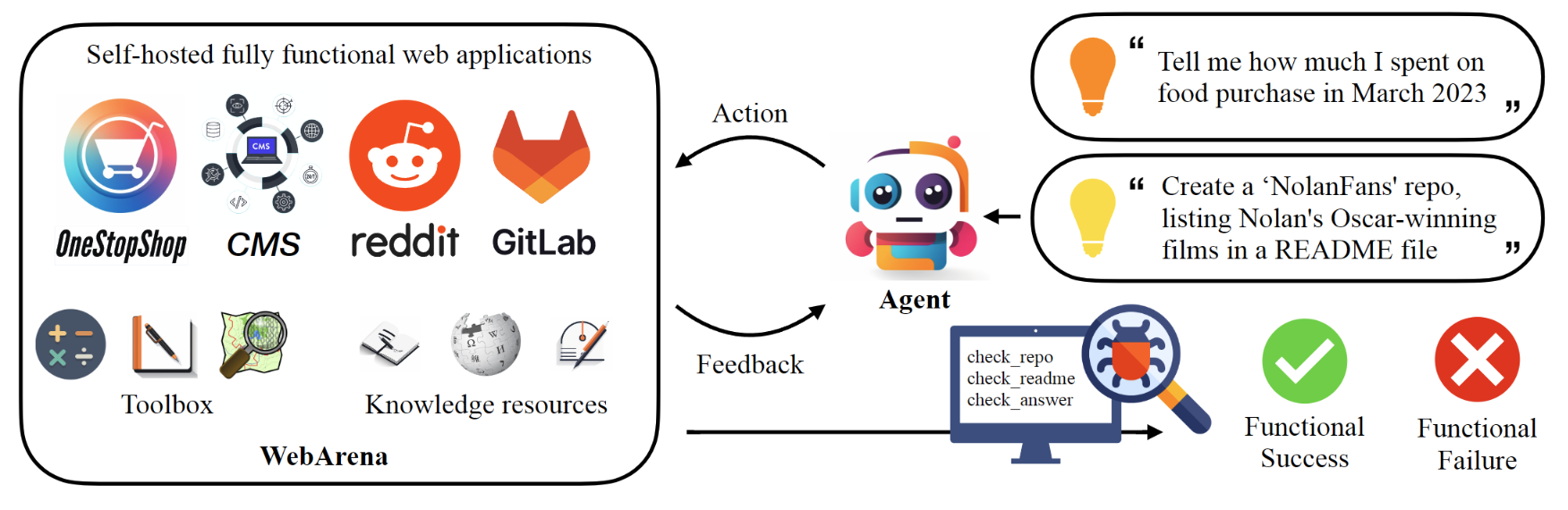 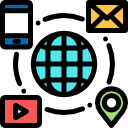 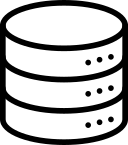 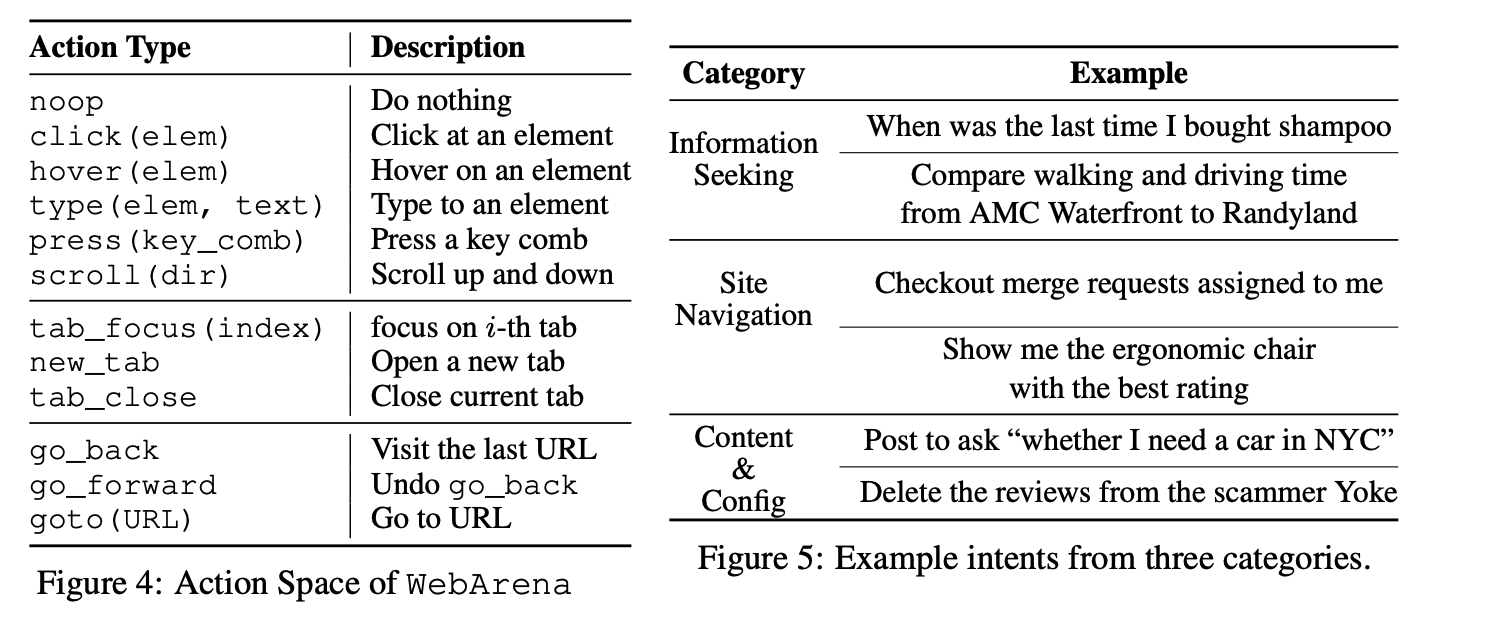 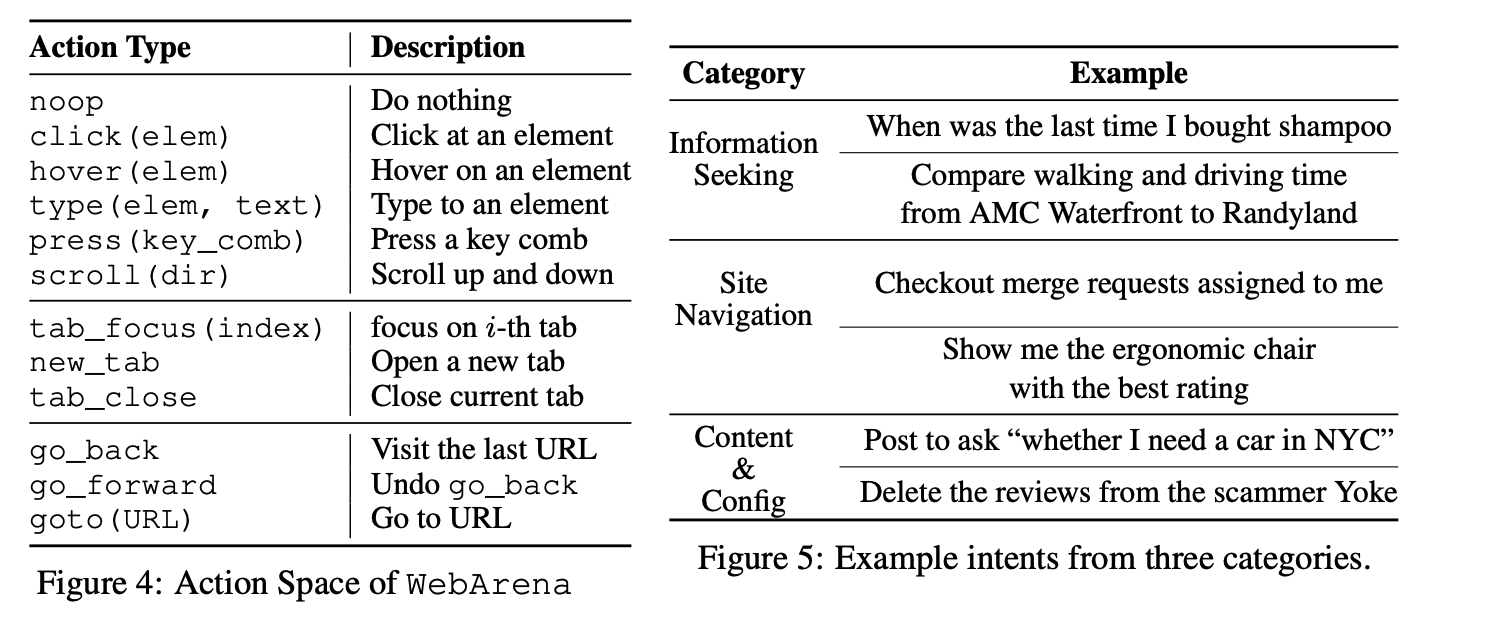 Low-data
Little-to-no end-states or intermediate action states is available about the planning process.
Zhou et al. 2024
The Planning Scenarios – Web Agent
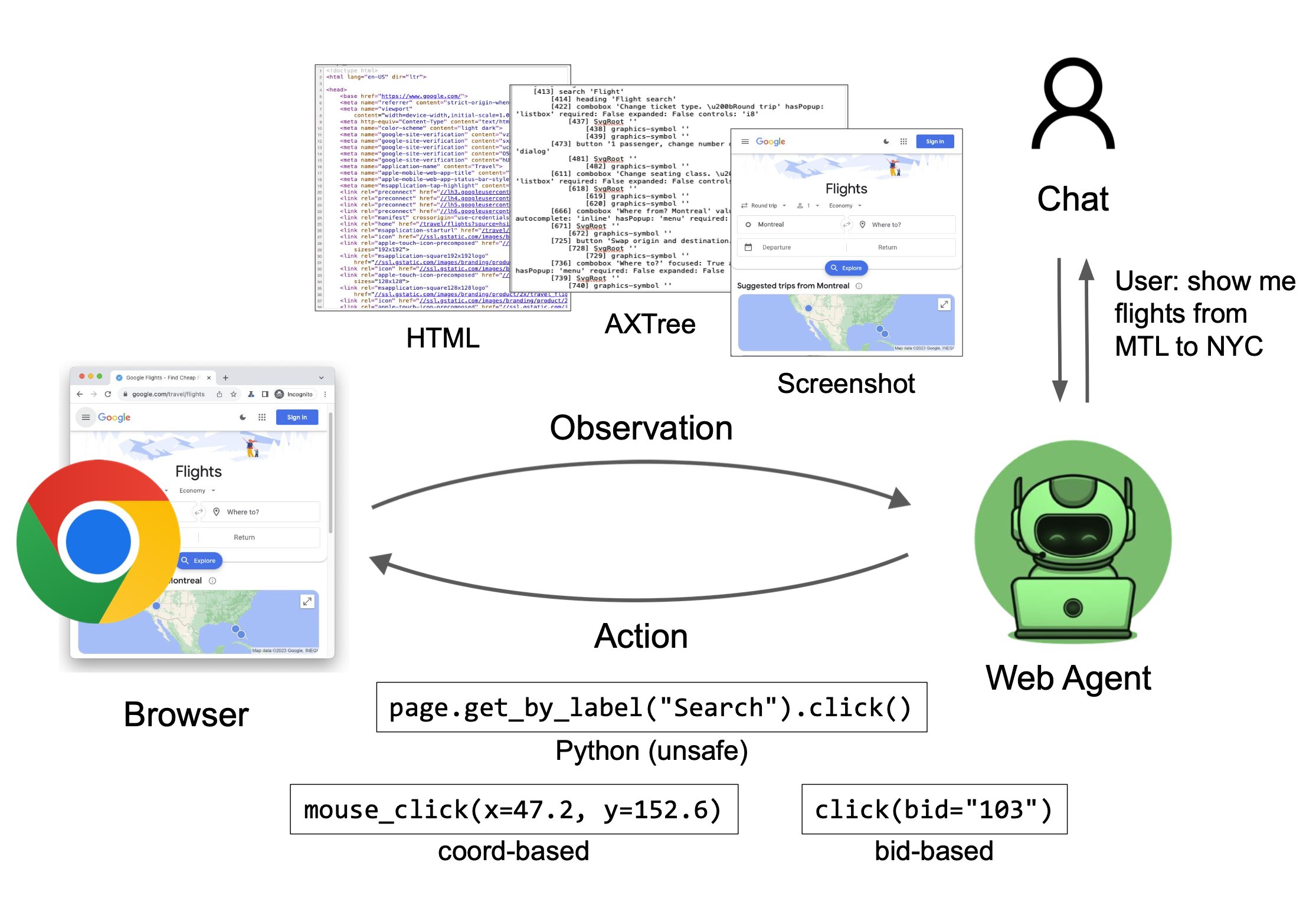 Zhou et al. 2024
The Planning Scenarios – Tool Agent
Tool Learning
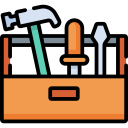 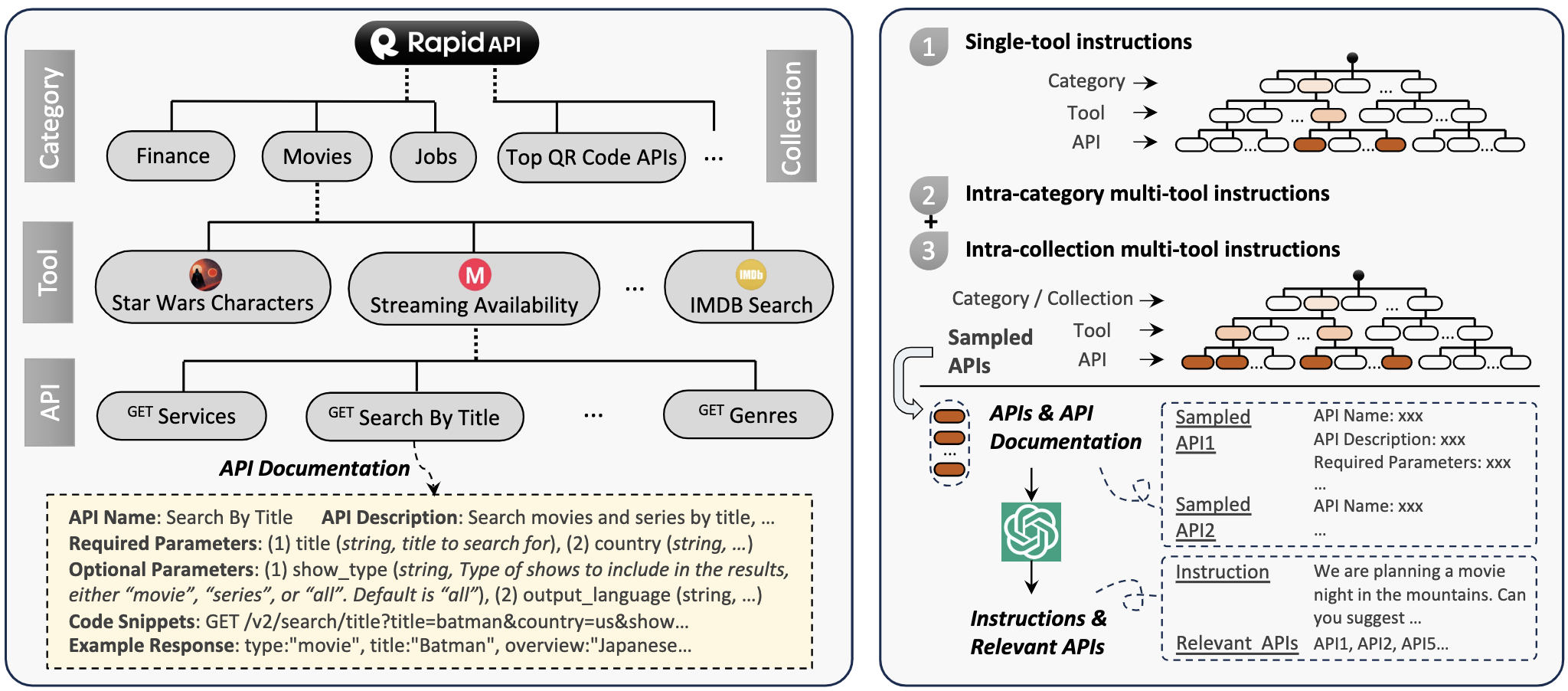 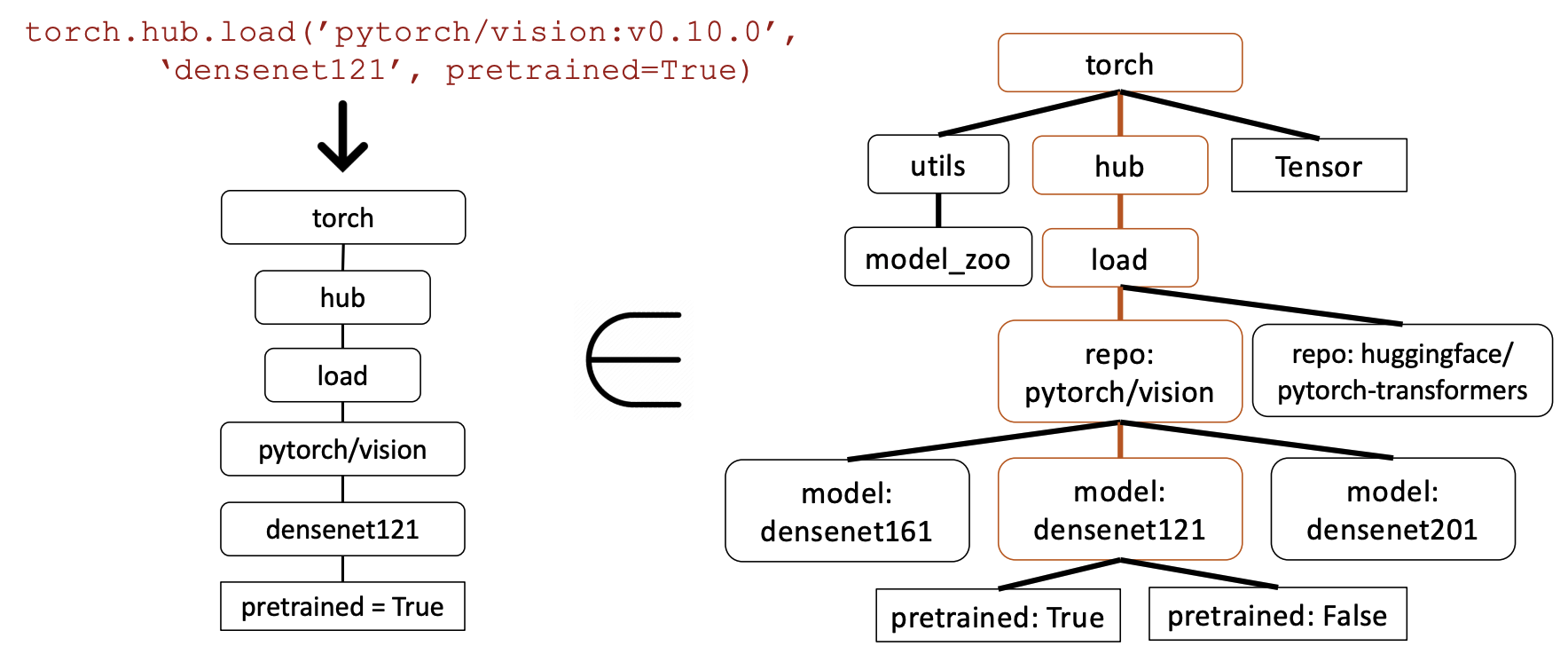 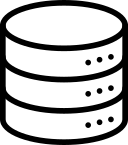 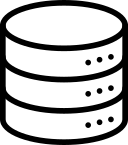 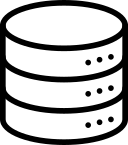 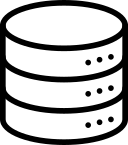 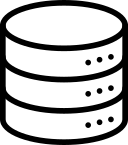 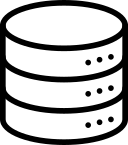 High-data
Pre-final text and/or action sequences are available for the models to train on.
Patil et al. 2023
Qin et al. 2023
The Planning Scenarios – Tool Agent
APIs
Book me a restaurant in Seattle.
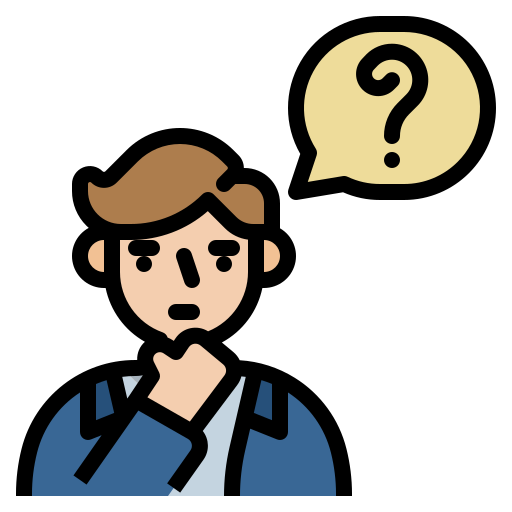 Relevant APIs
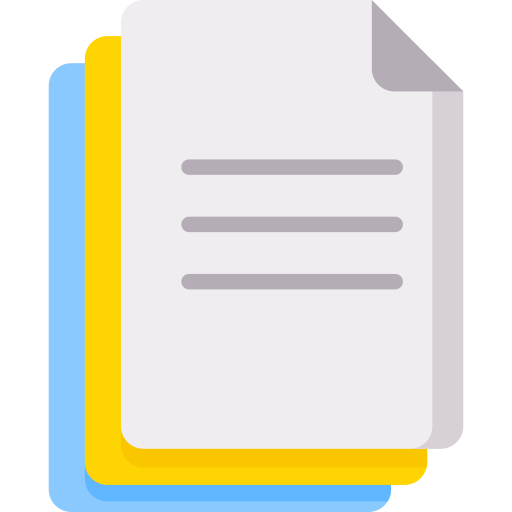 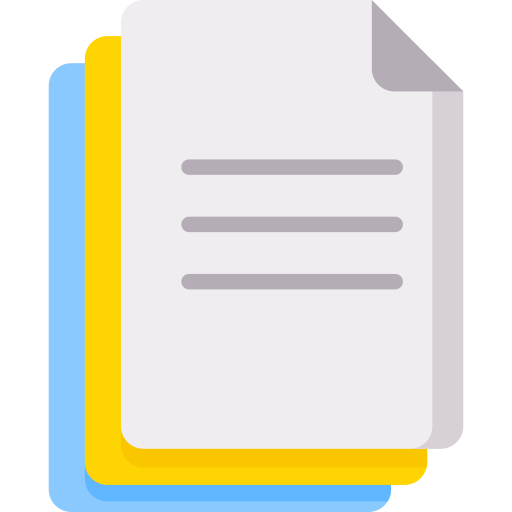 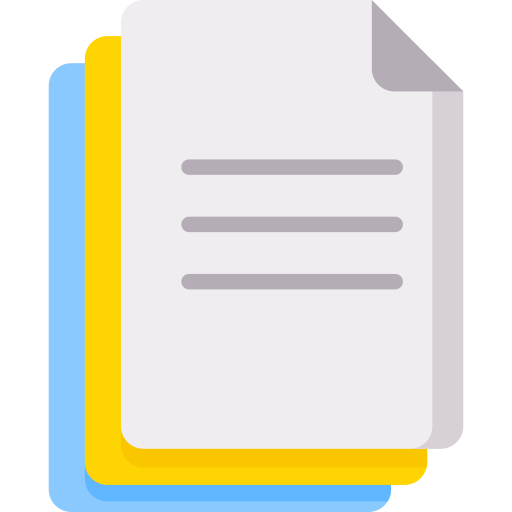 Book Cab
Restaurant
…
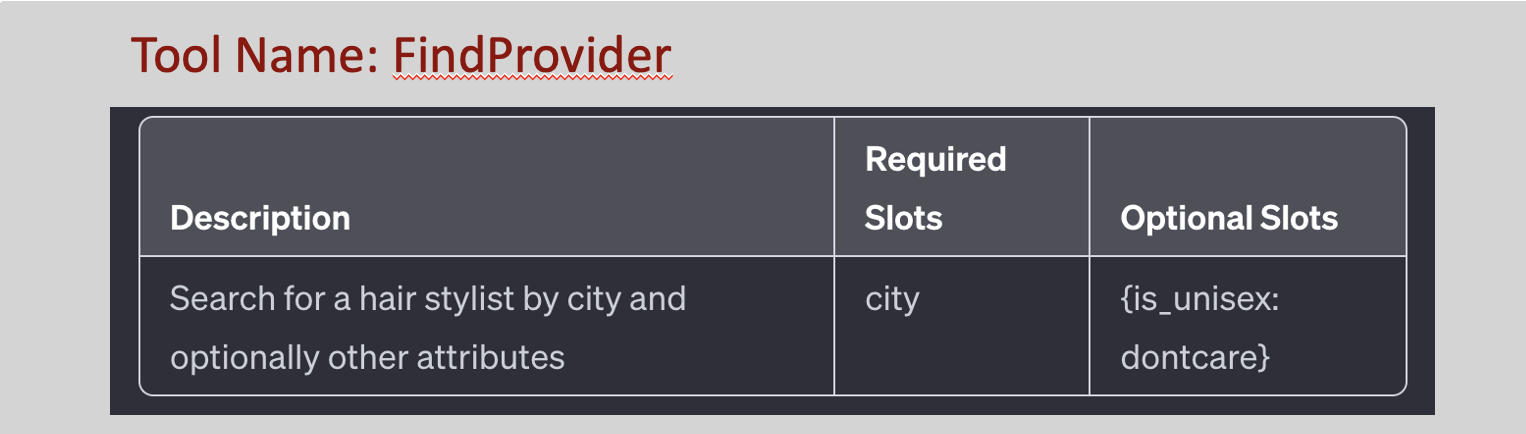 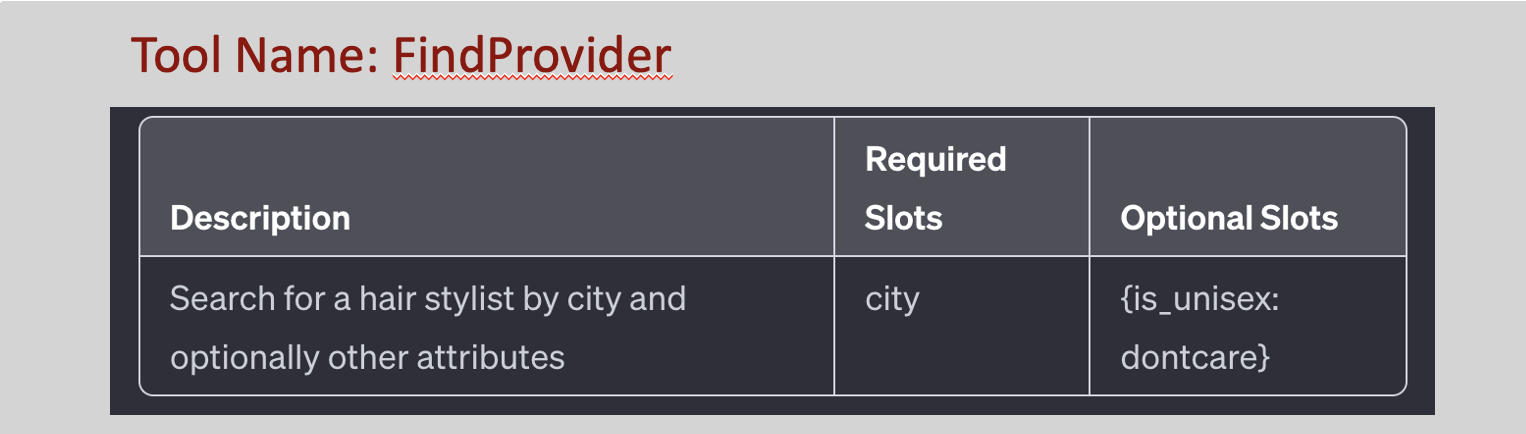 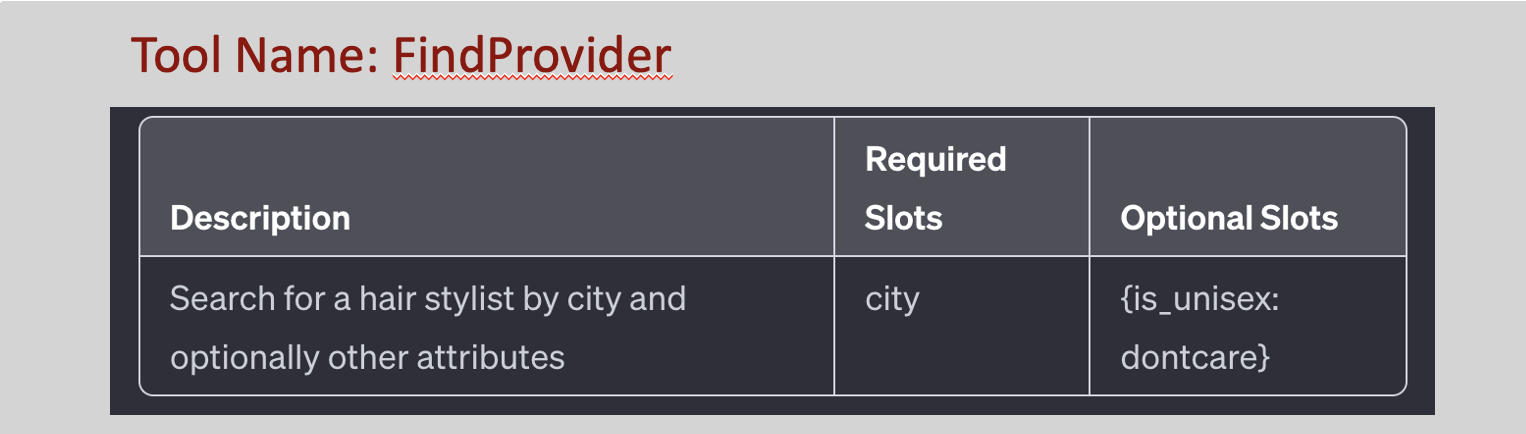 Reservation
Qin et al. 2023
The Planning Scenarios – Tool Agent
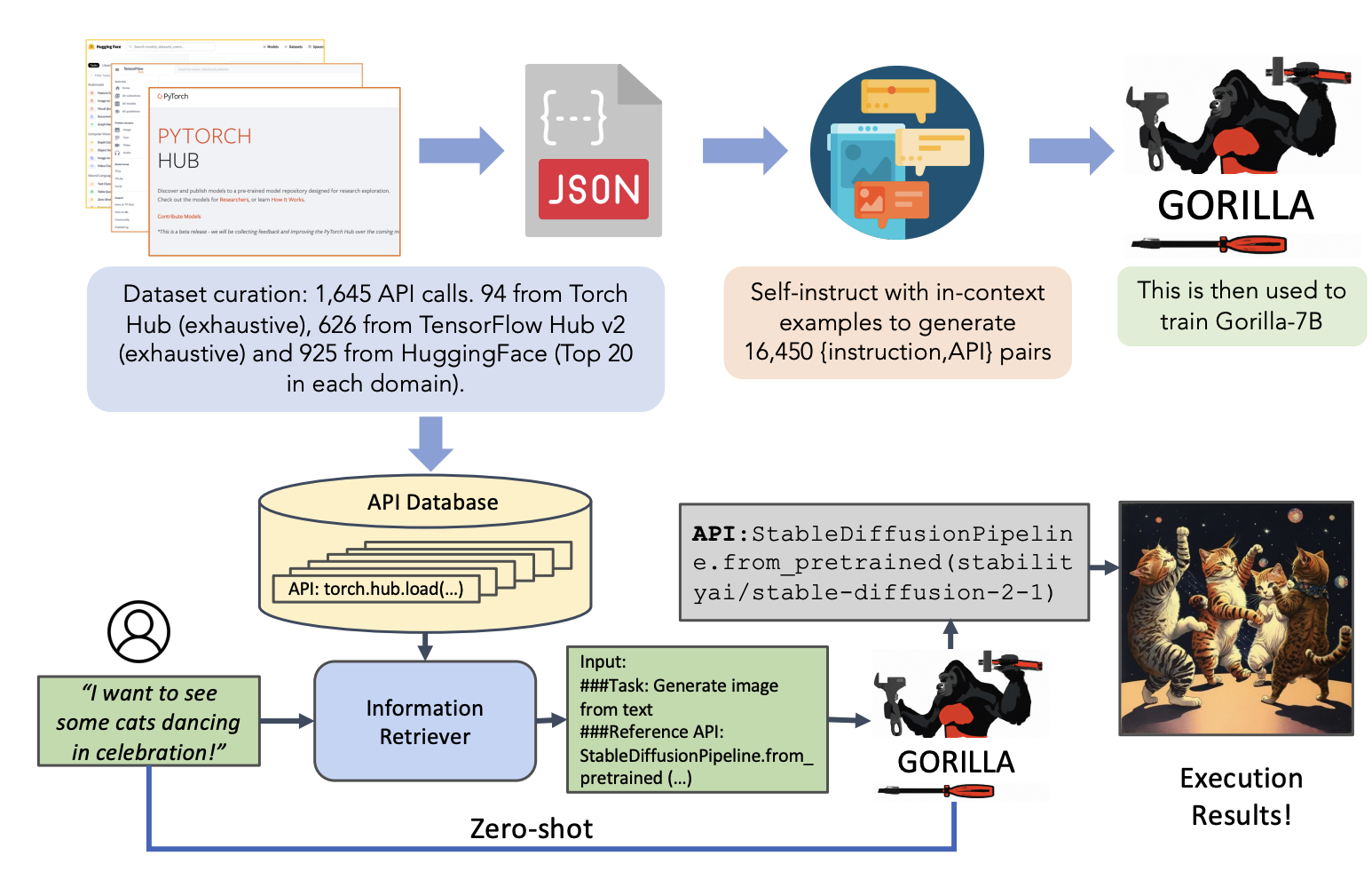 Patil et al. 2023
The Planning Scenarios – Creative Writing
Tian et al. 2024
Creative Writing
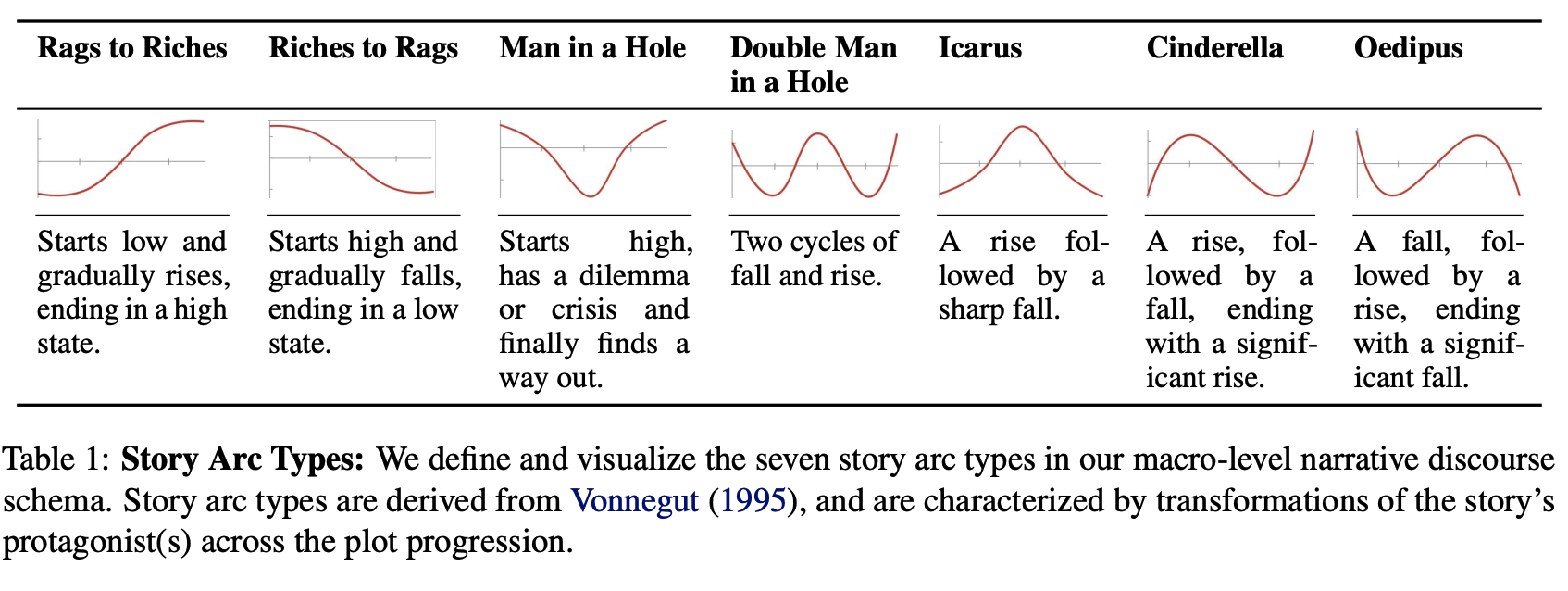 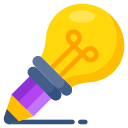 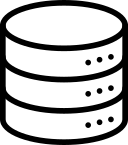 Spangher et al. 2024
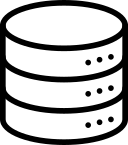 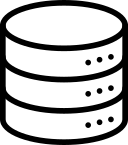 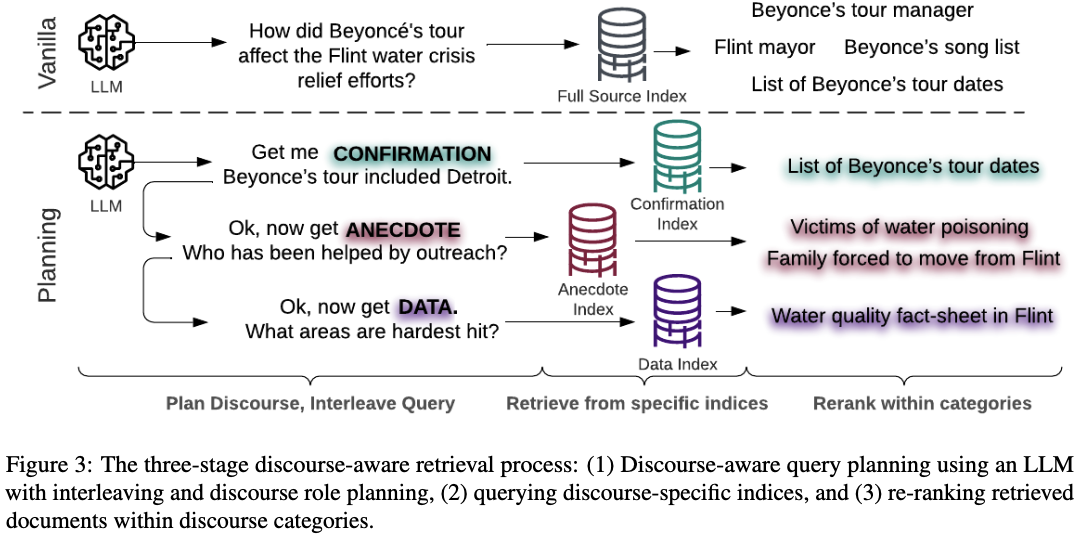 Partial-data
End state information, but no actions, are available to the planning process.
The Planning Scenarios – Creative Writing Agent
Are Large Language Models Capable of Generating Human-Level
Narratives?
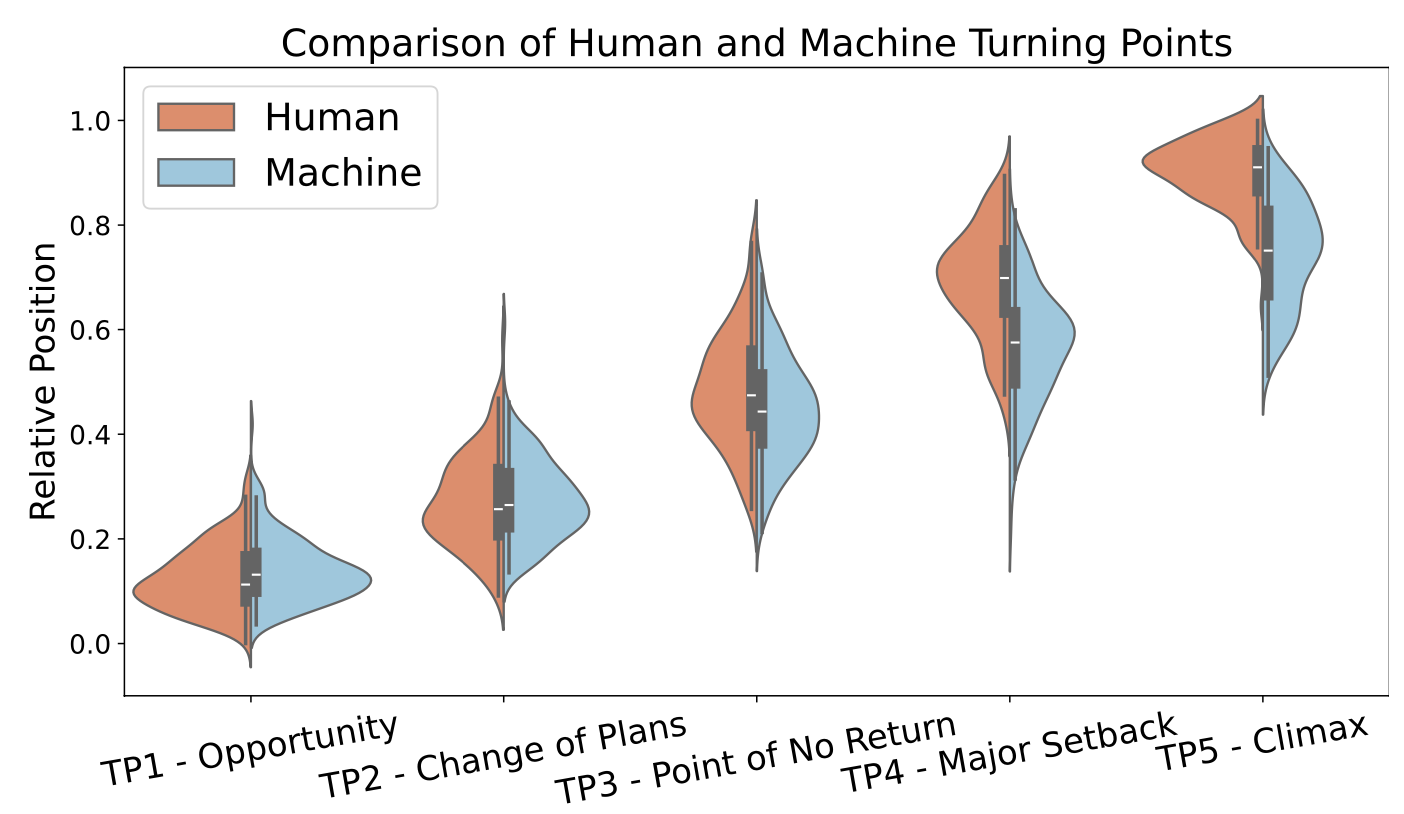 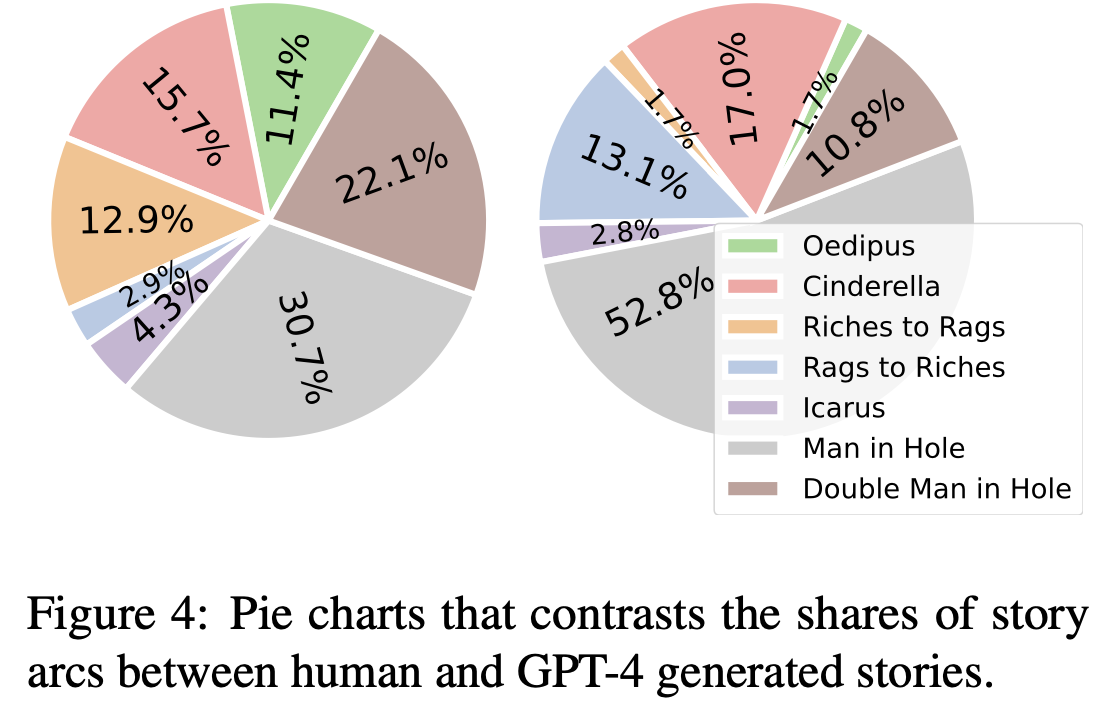 Tian et al. 2024
The Planning Scenarios – Creative Writing Agent
Are Large Language Models Capable of Generating Human-Level
Narratives?
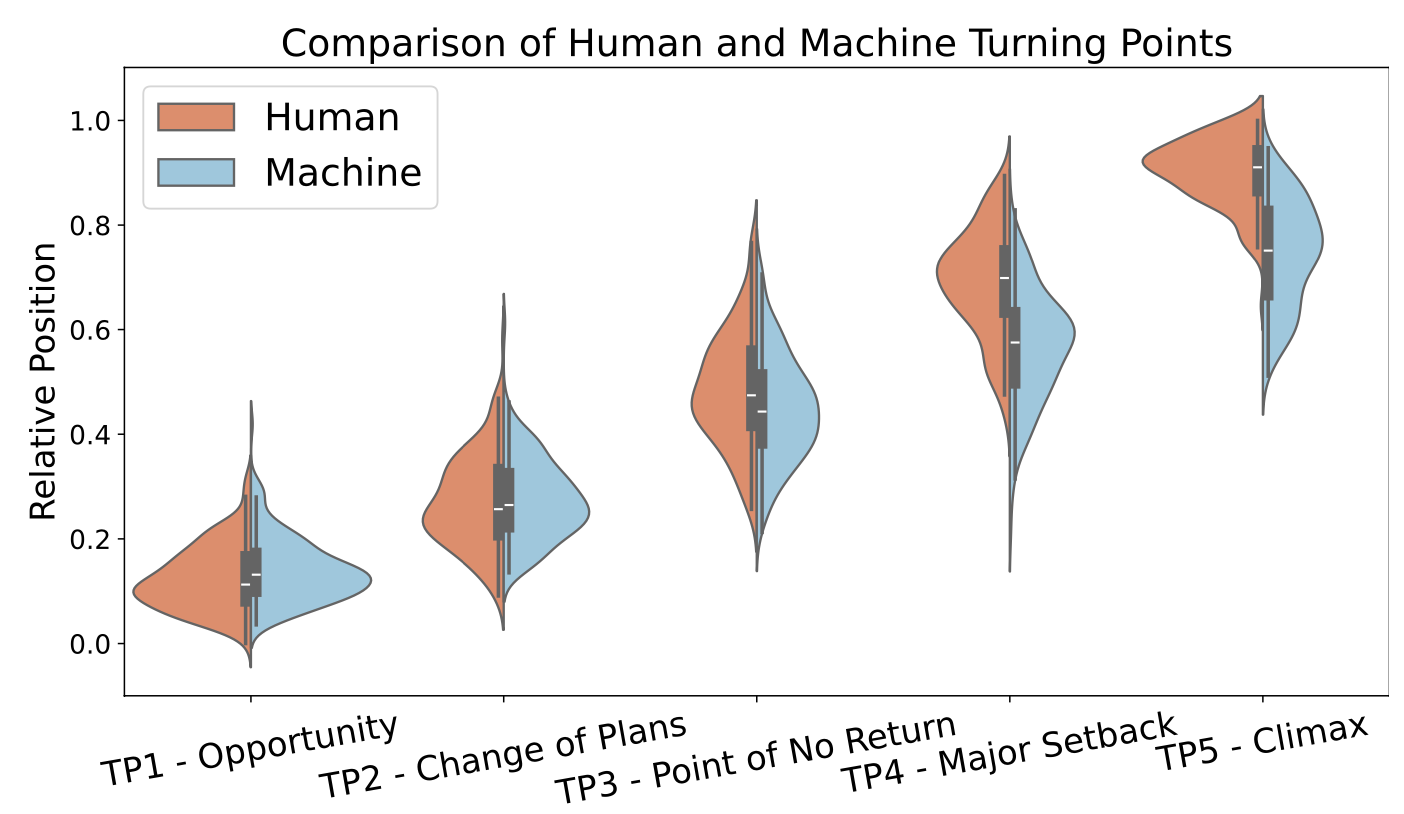 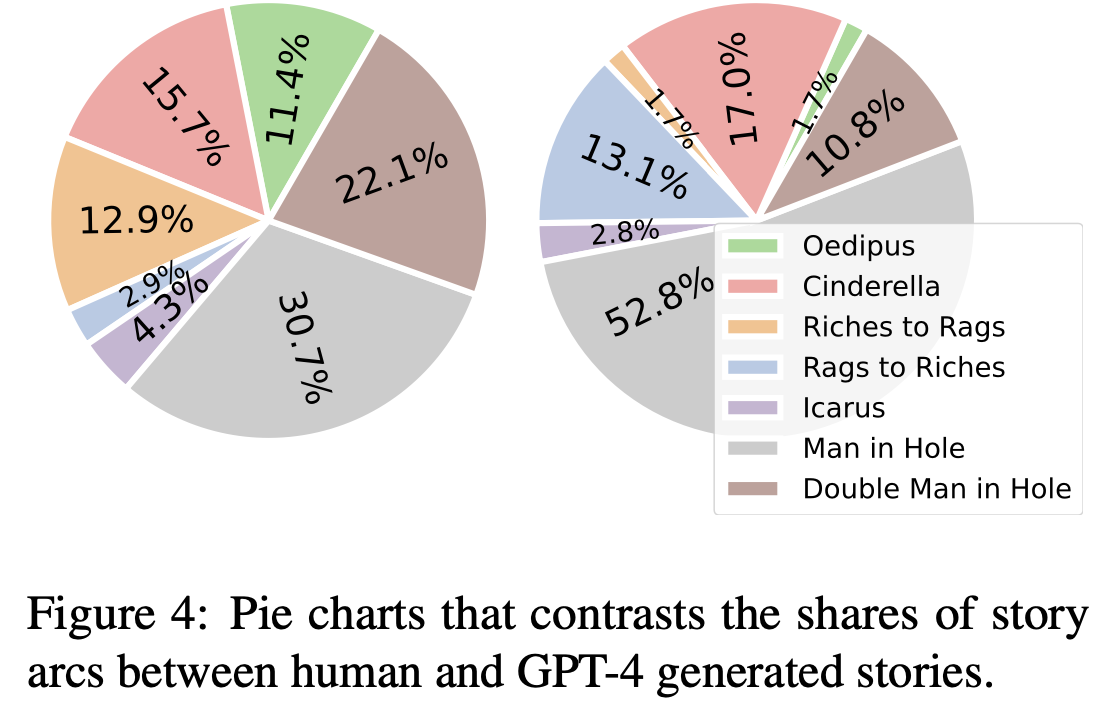 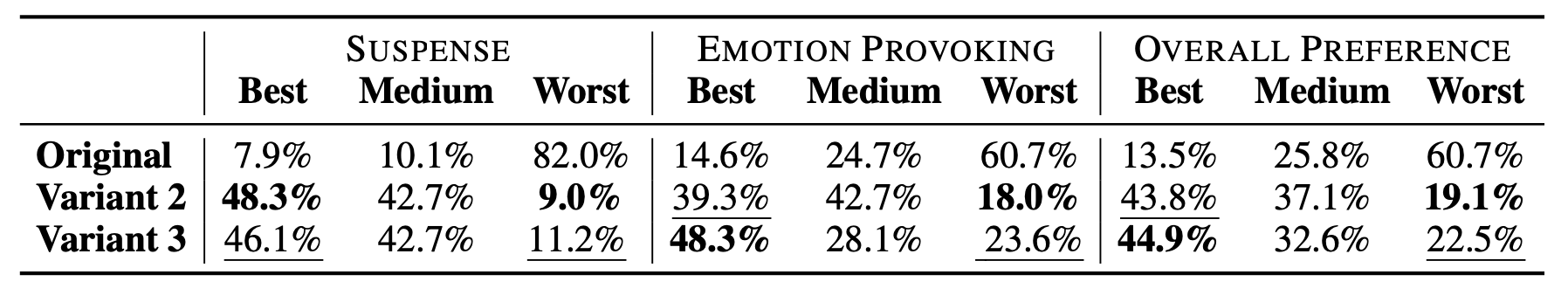 Tian et al. 2024
The Planning Scenarios – Creative Writing Agent
Task
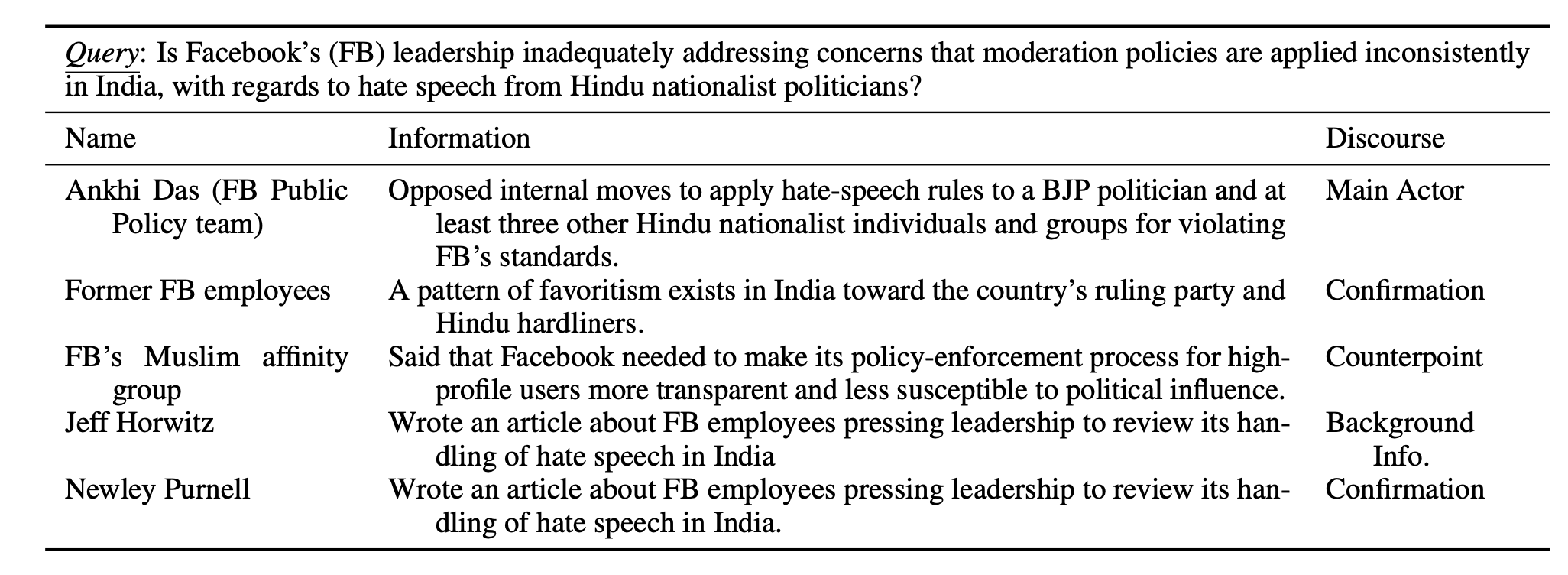 Spangher et al. 2024
The Planning Scenarios – Creative Writing Agent
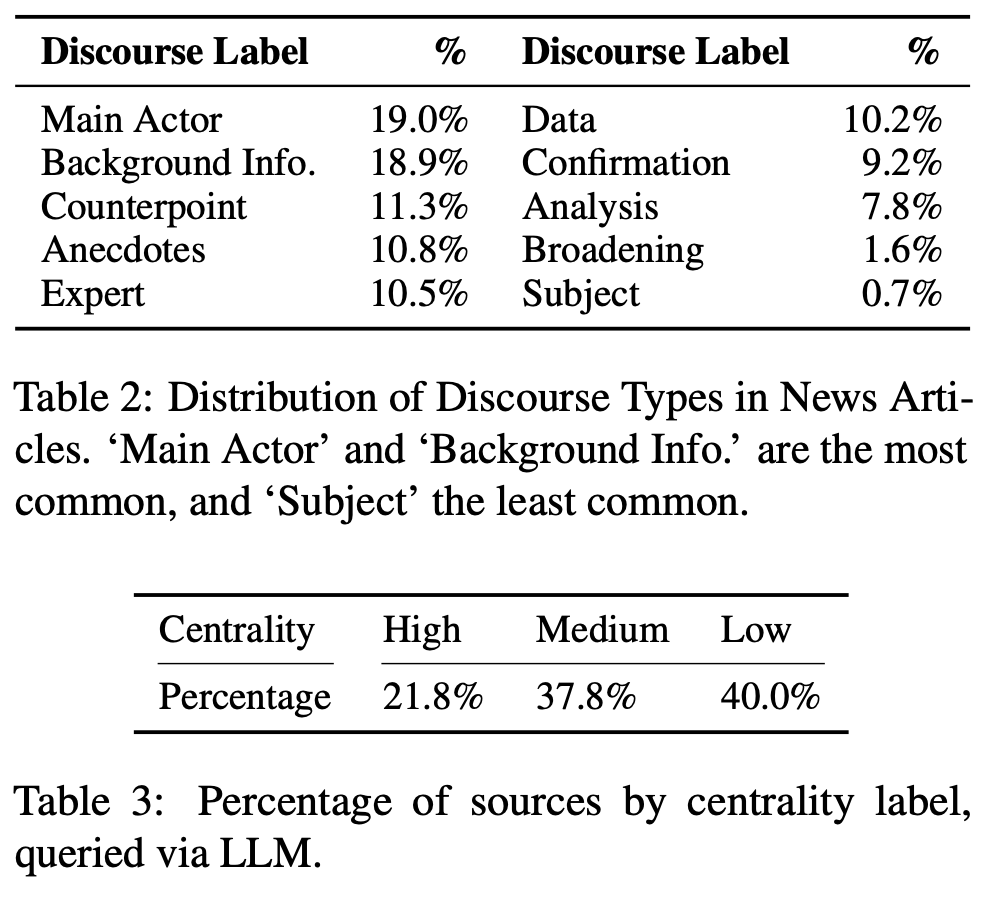 Spangher et al. 2024
The Planning Scenarios – Creative Writing Agent
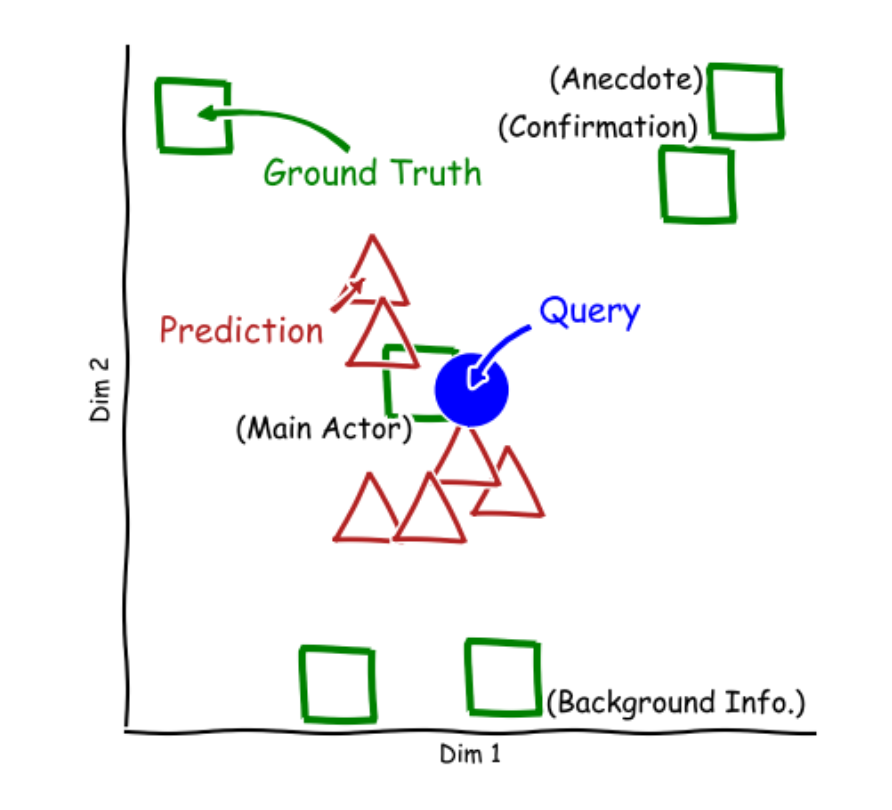 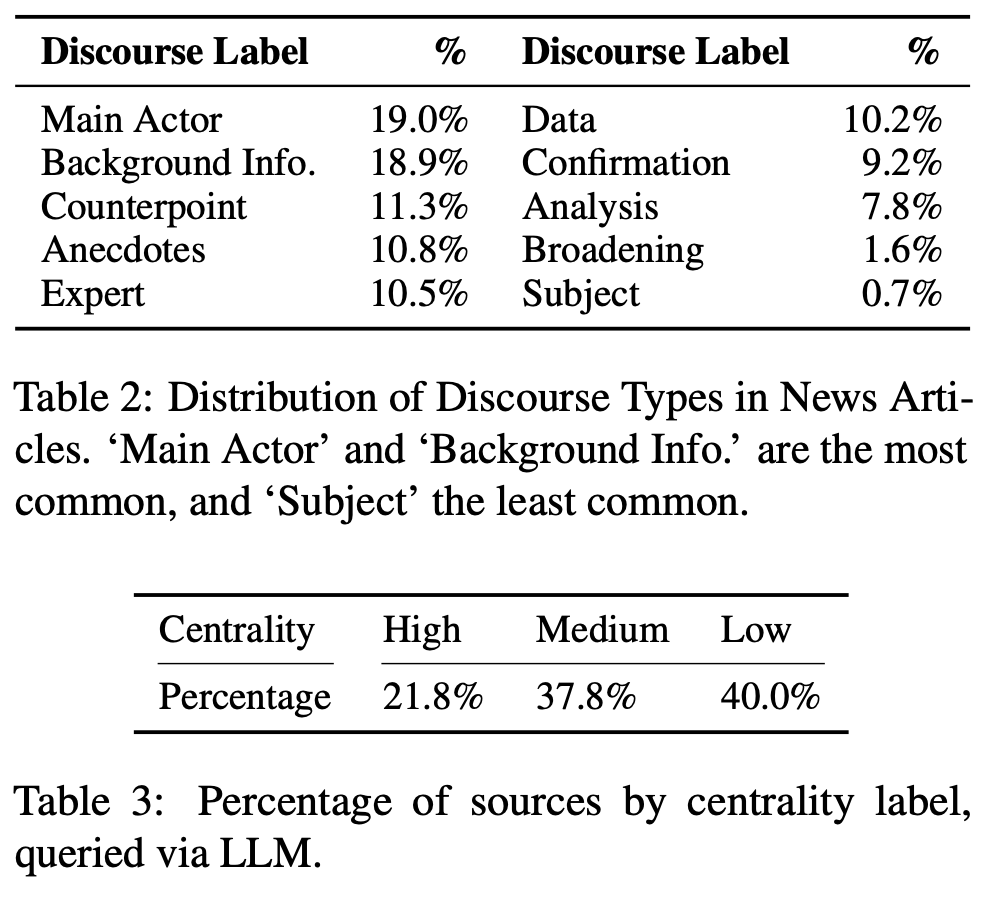 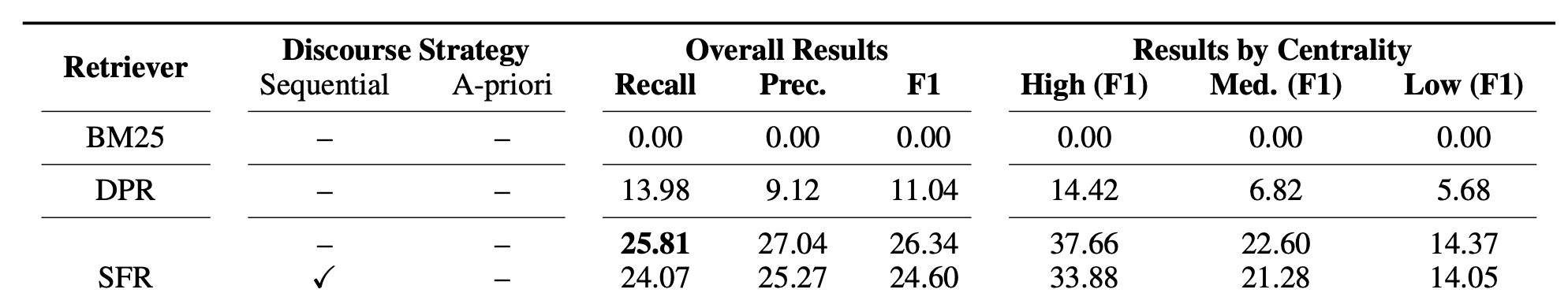 Spangher et al. 2024
The Planning Scenarios – Creative Writing Agent
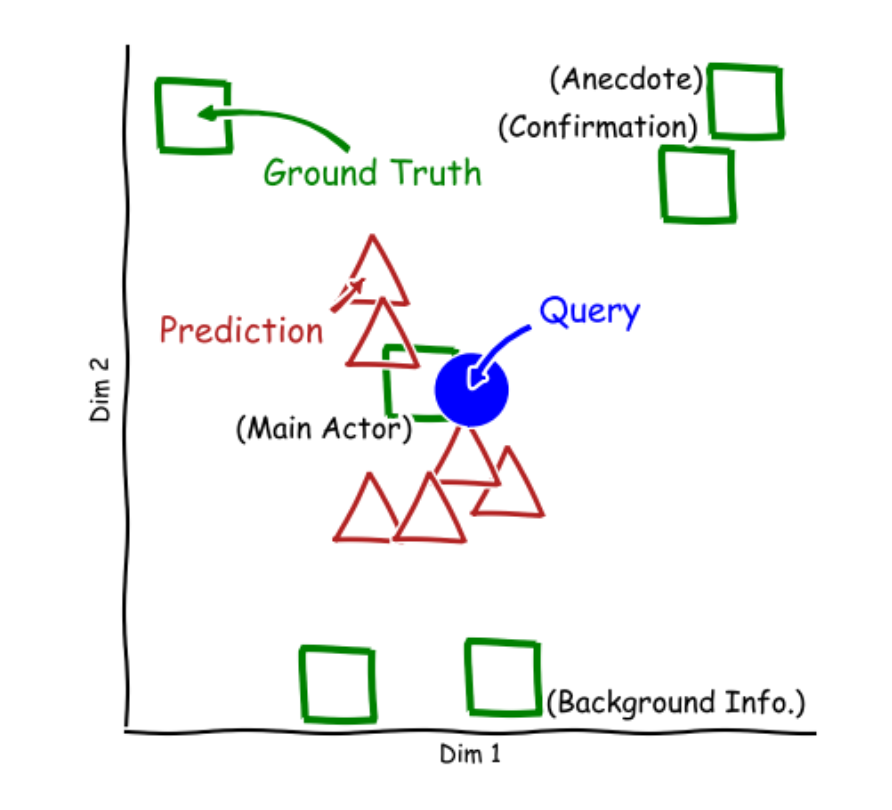 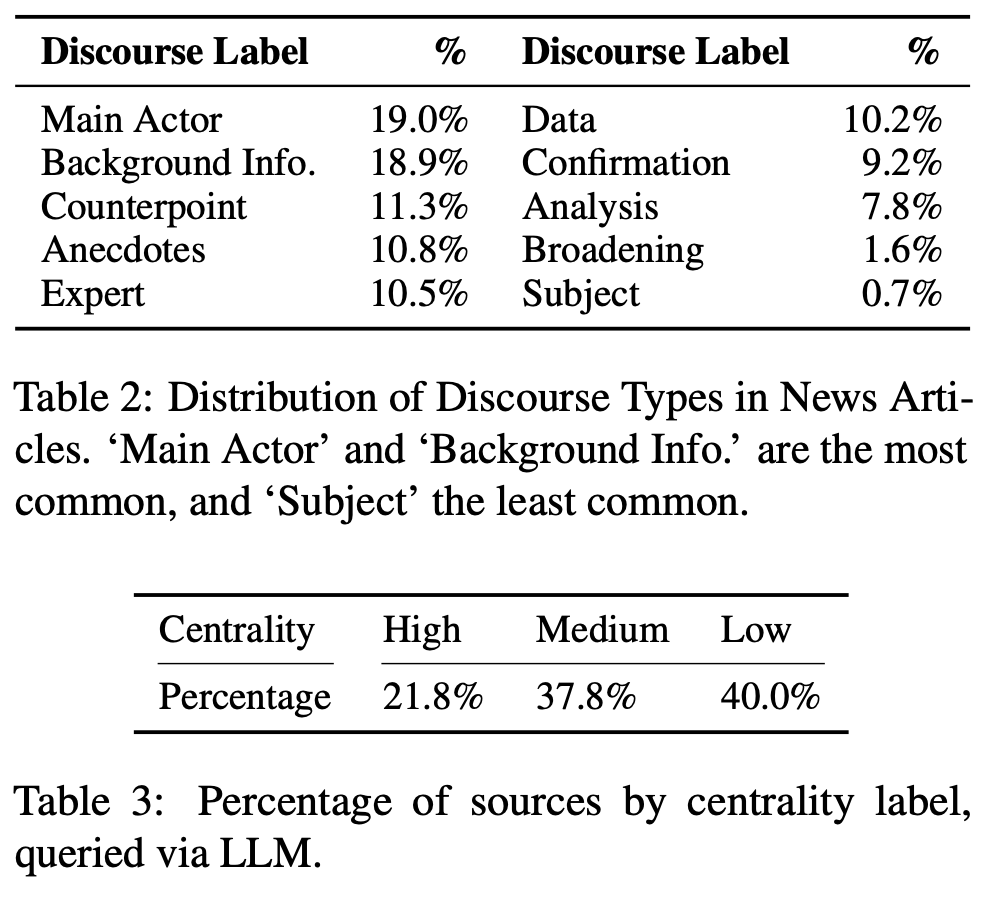 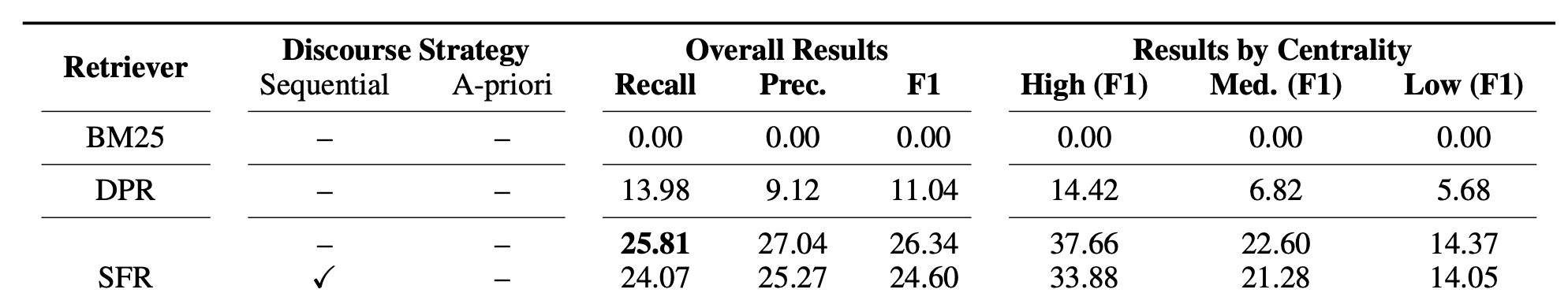 Spangher et al. 2024
The Learning Approaches
Incorporating
Heuristics
Search
Algorithm
End-to-end 
Finetuning
Reinforcement
Learning
Prompt-based
frameworks
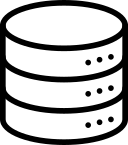 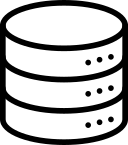 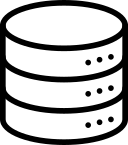 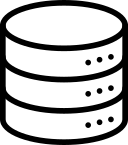 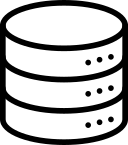 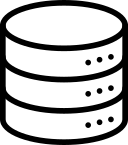 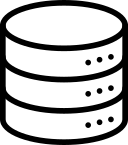 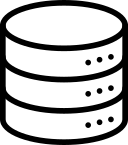 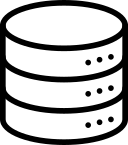 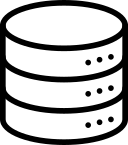 Low-data
Partial-data
High-data
End state information, but no actions, are available to the planning process.
Pre-final text and/or action sequences are available for the models to train on.
Little-to-no end-states or intermediate action states is available about the planning process.
The Learning Approaches
Incorporating
Heuristics
Search
Algorithm
End-to-end 
Finetuning
Reinforcement
Learning
Prompt-based
frameworks
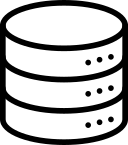 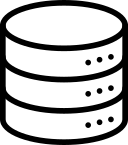 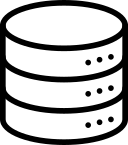 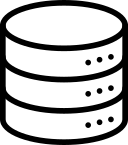 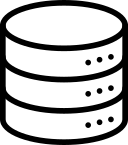 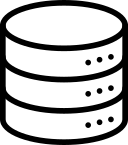 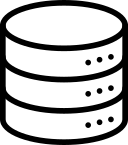 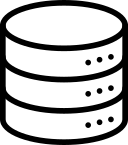 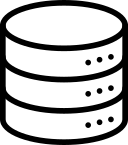 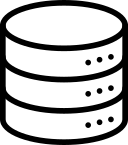 Low-data
Partial-data
High-data
End state information, but no actions, are available to the planning process.
Pre-final text and/or action sequences are available for the models to train on.
Little-to-no end-states or intermediate action states is available about the planning process.
The Learning Approaches
Incorporating
Heuristics
Search
Algorithm
End-to-end 
Finetuning
Reinforcement
Learning
Prompt-based
frameworks
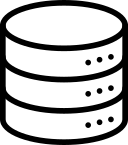 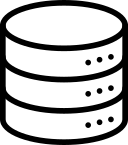 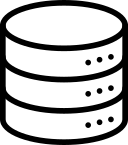 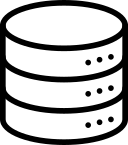 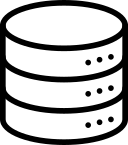 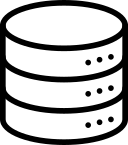 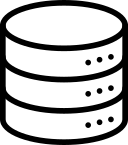 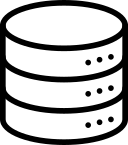 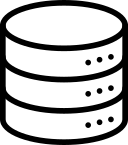 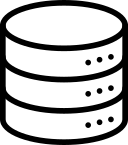 Low-data
Partial-data
High-data
End state information, but no actions, are available to the planning process.
Pre-final text and/or action sequences are available for the models to train on.
Little-to-no end-states or intermediate action states is available about the planning process.
The Learning Approaches – Prompt Framework
For prompt to succeed …
	1. Agent MUST be familiar with 		the domain.
	2. The prompt contains 				sufficient information to 		address the query.
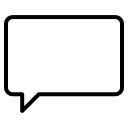 How to Write 
an interesting
story ?
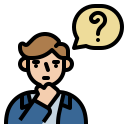 The Learning Approaches – Prompt Framework
For prompt to succeed …
	1. Agent MUST be familiar with 		the domain.
	2. The prompt contains 				sufficient information to 		address the query.
The reality though …
	~10% Success rate on WebArena
	~15% Match in turning points identification
	No improvement on journalist source finding
	poor tool usage planning performance
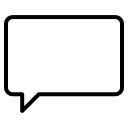 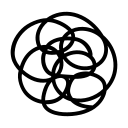 How to achieve XXX?
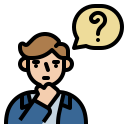 The Learning Approaches – End-to-End finetuning
Instruction: We are planning to watch a movie tonight.

Trajectory: API_1, API_2, API_3 …
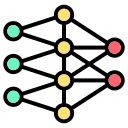 Train
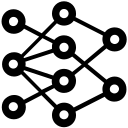 The Learning Approaches – End-to-End finetuning
Instruction: We are planning to watch a movie tonight.

Trajectory: API_1, API_2, API_3 …
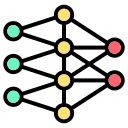 Train
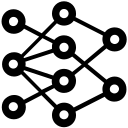 Weakness: 
	1. Requires tons of data
	2. Not generalizable to new data entries (requires re-finetuning).
         3. Hallucination.
         4. Poor interpretability.
The Learning Approaches – Incorporating Heuristics
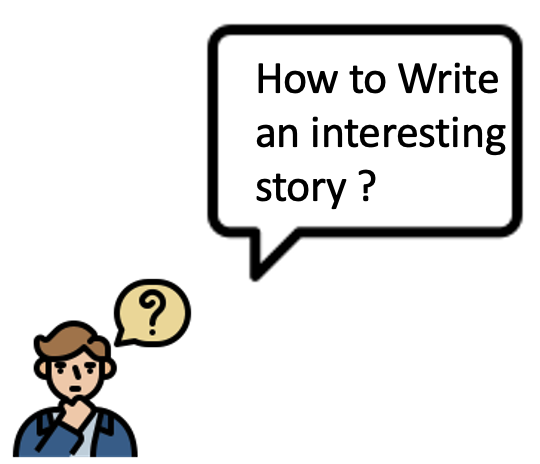 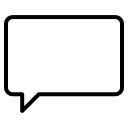 I want to write
about Beyonce, what sources should I use?
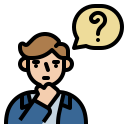 The Learning Approaches – Incorporating Heuristics
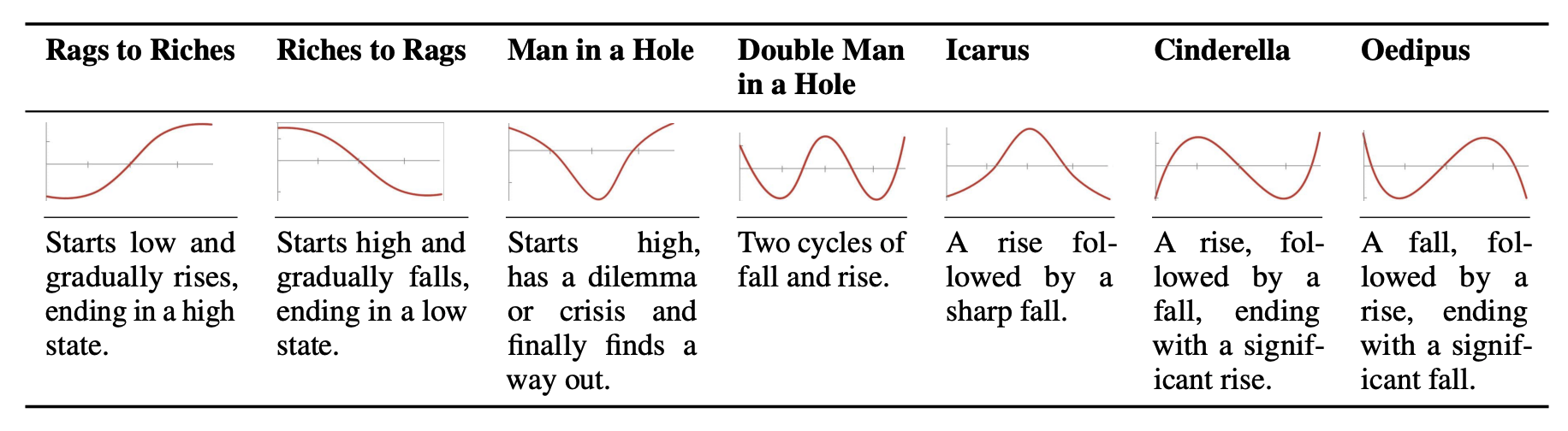 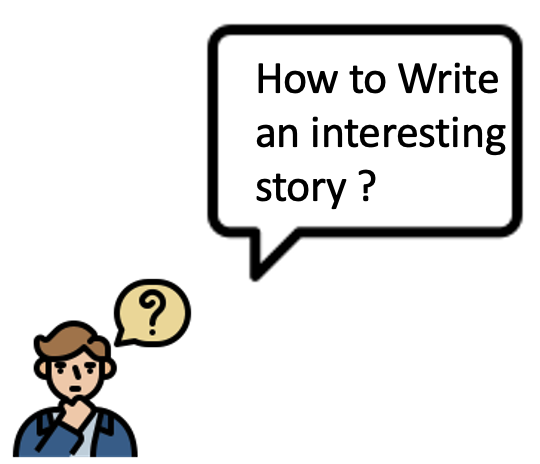 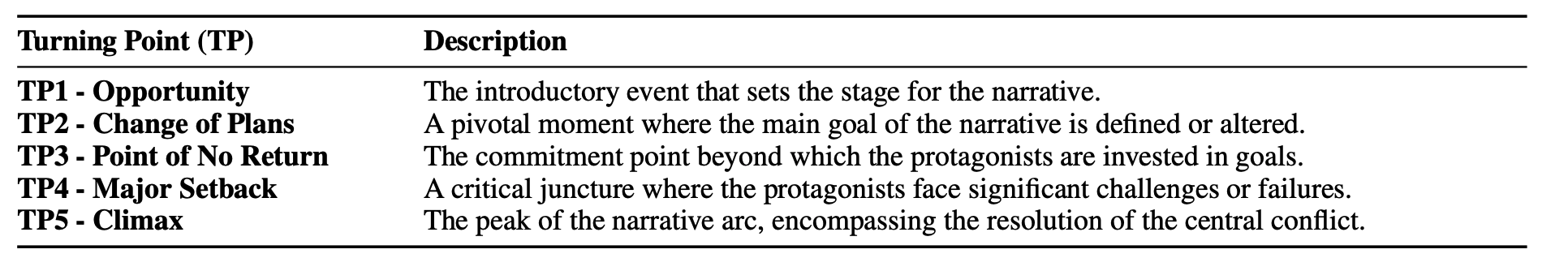 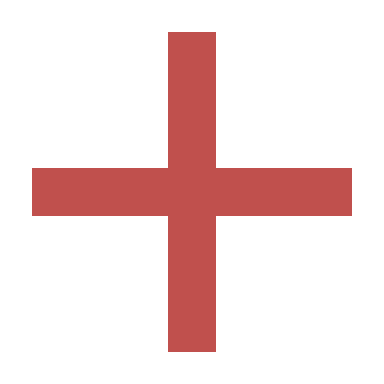 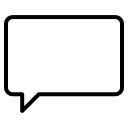 I want to write
about Beyonce, what sources should I use?
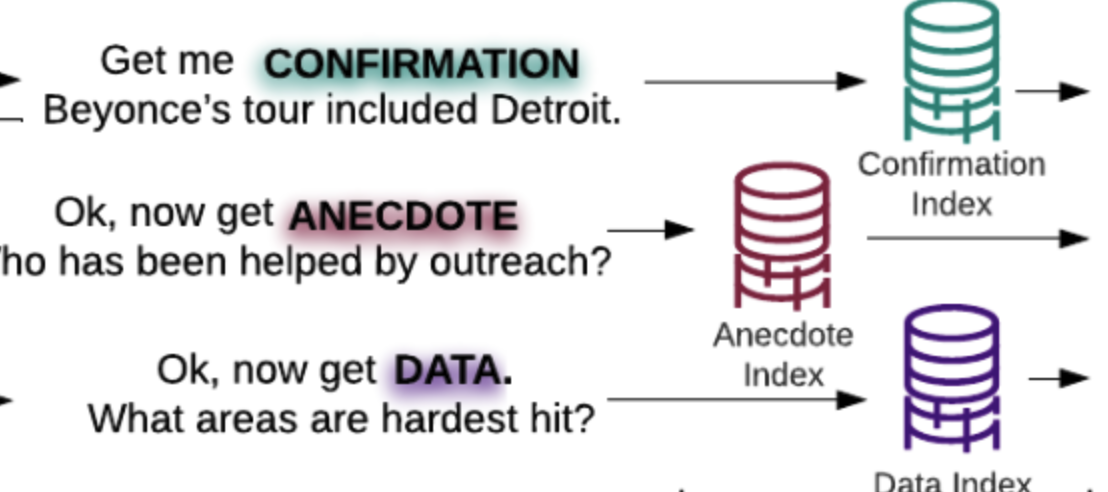 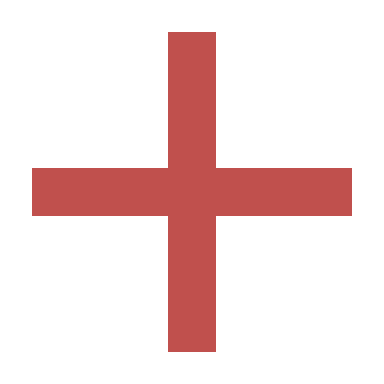 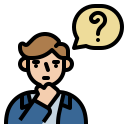 The Learning Approaches – Incorporating Heuristics
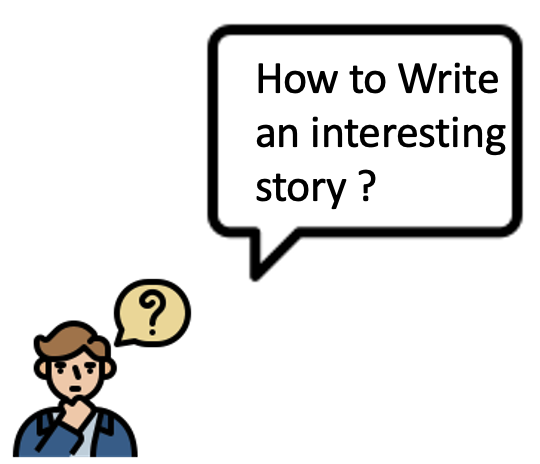 How to plan and incorporate given these heuristics?
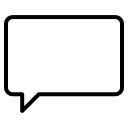 I want to write
about Beyonce, what sources should I use?
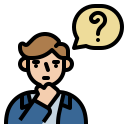 The Learning Approaches – Incorporating Heuristics
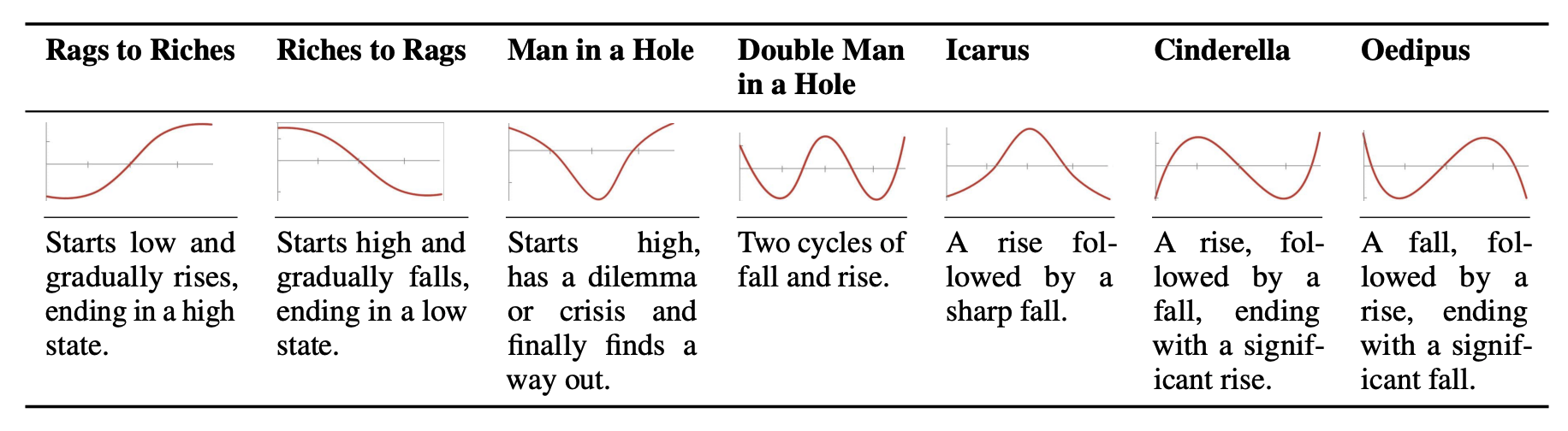 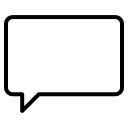 How to Write 
an interesting
story ?
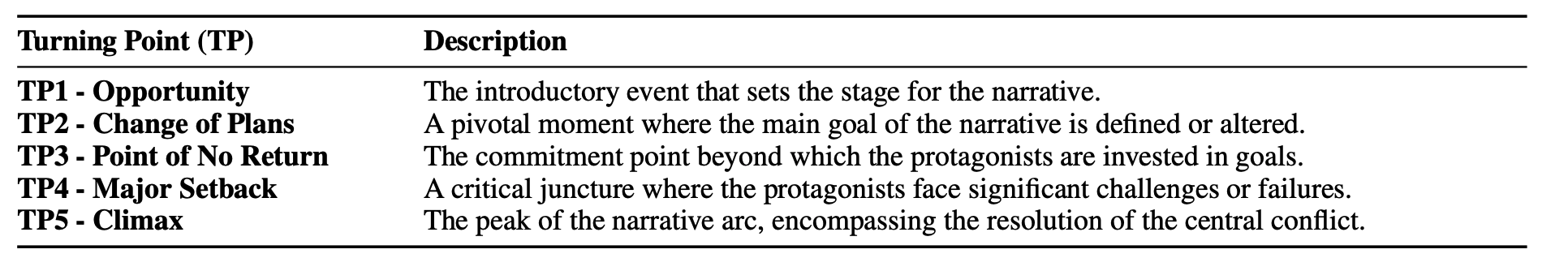 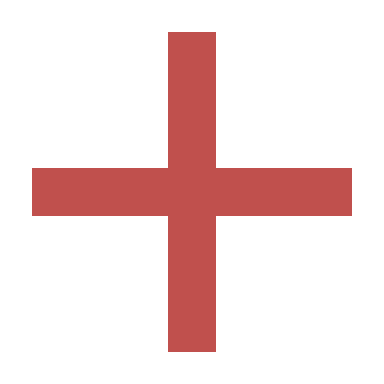 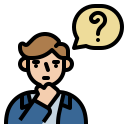 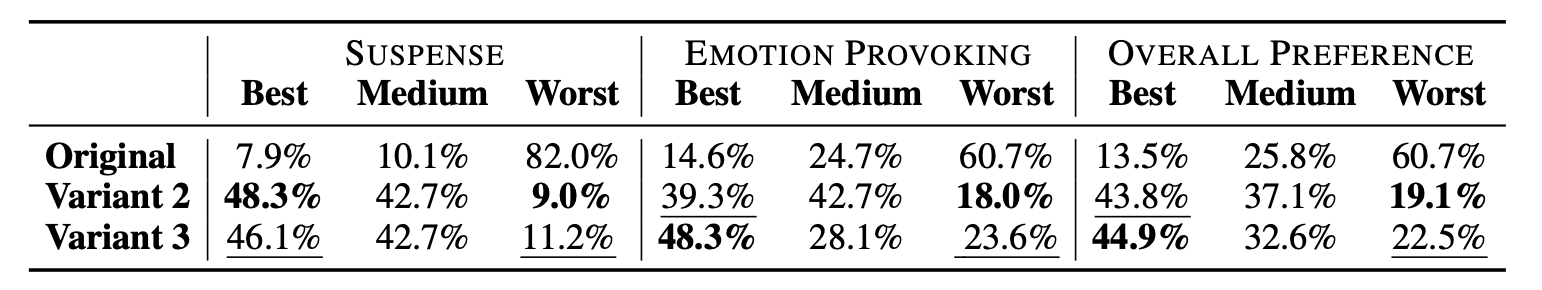 The Learning Approaches – Incorporating Heuristics
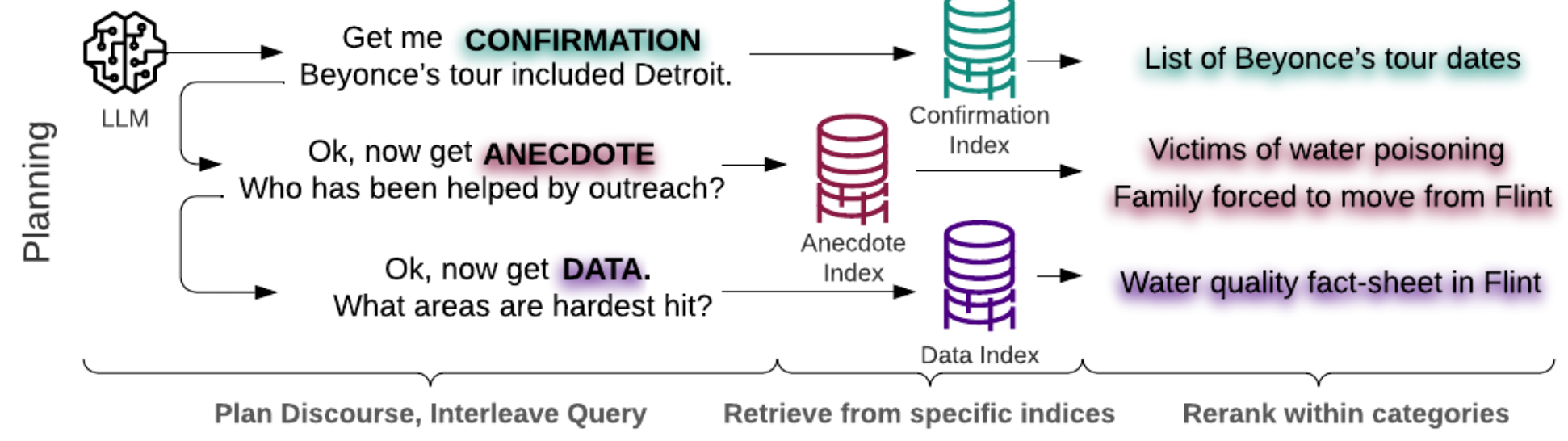 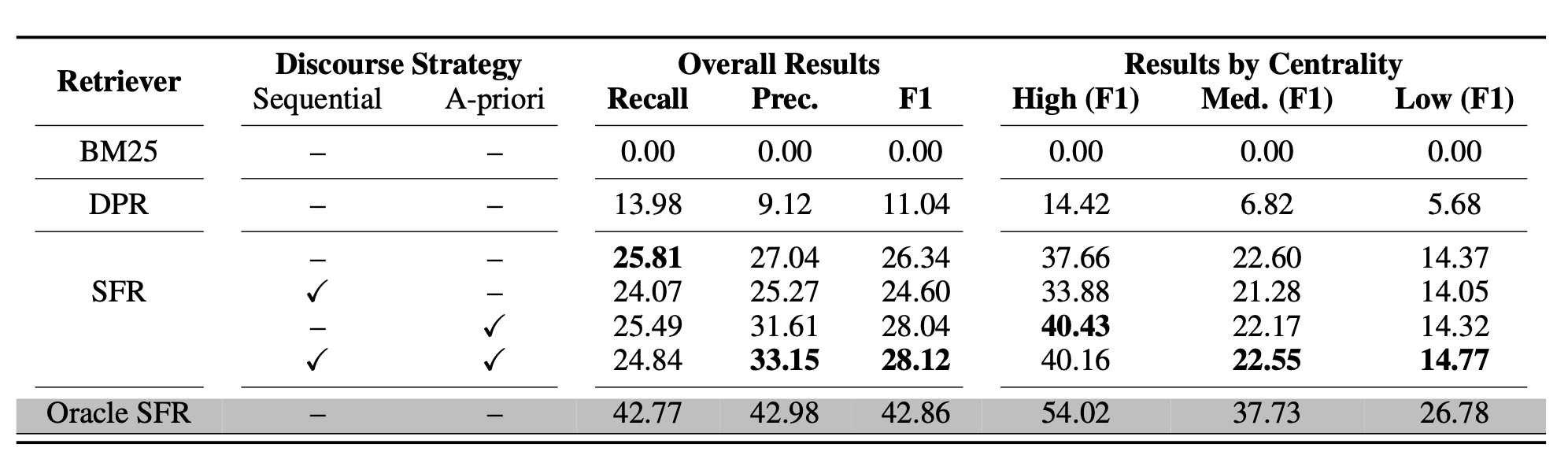 The Learning Approaches – Incorporating Heuristics
LLMs’
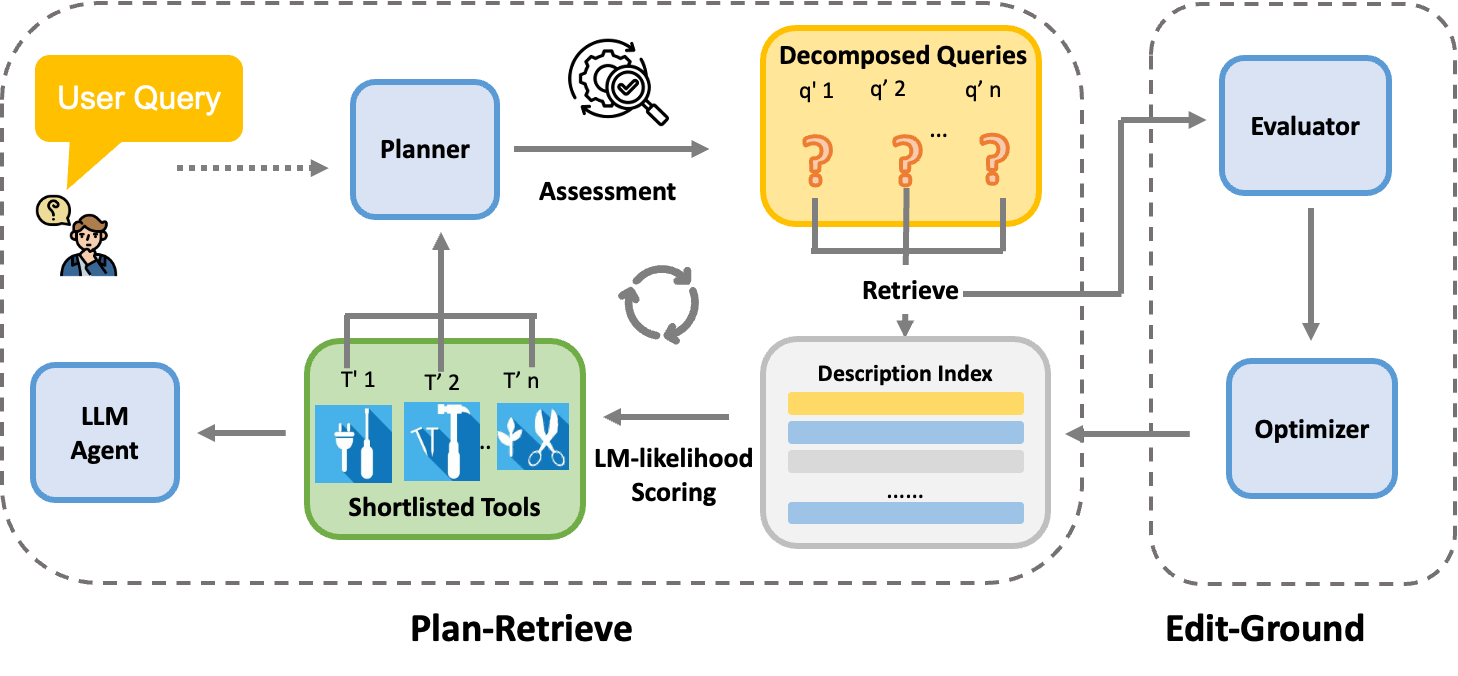 Huang et al. 2024
Takeaways:

Incorporating Heuristics (human prior knowledge) improves agent performances.

Quite efficient.

Cons: require experts.
The Learning Approaches – Search
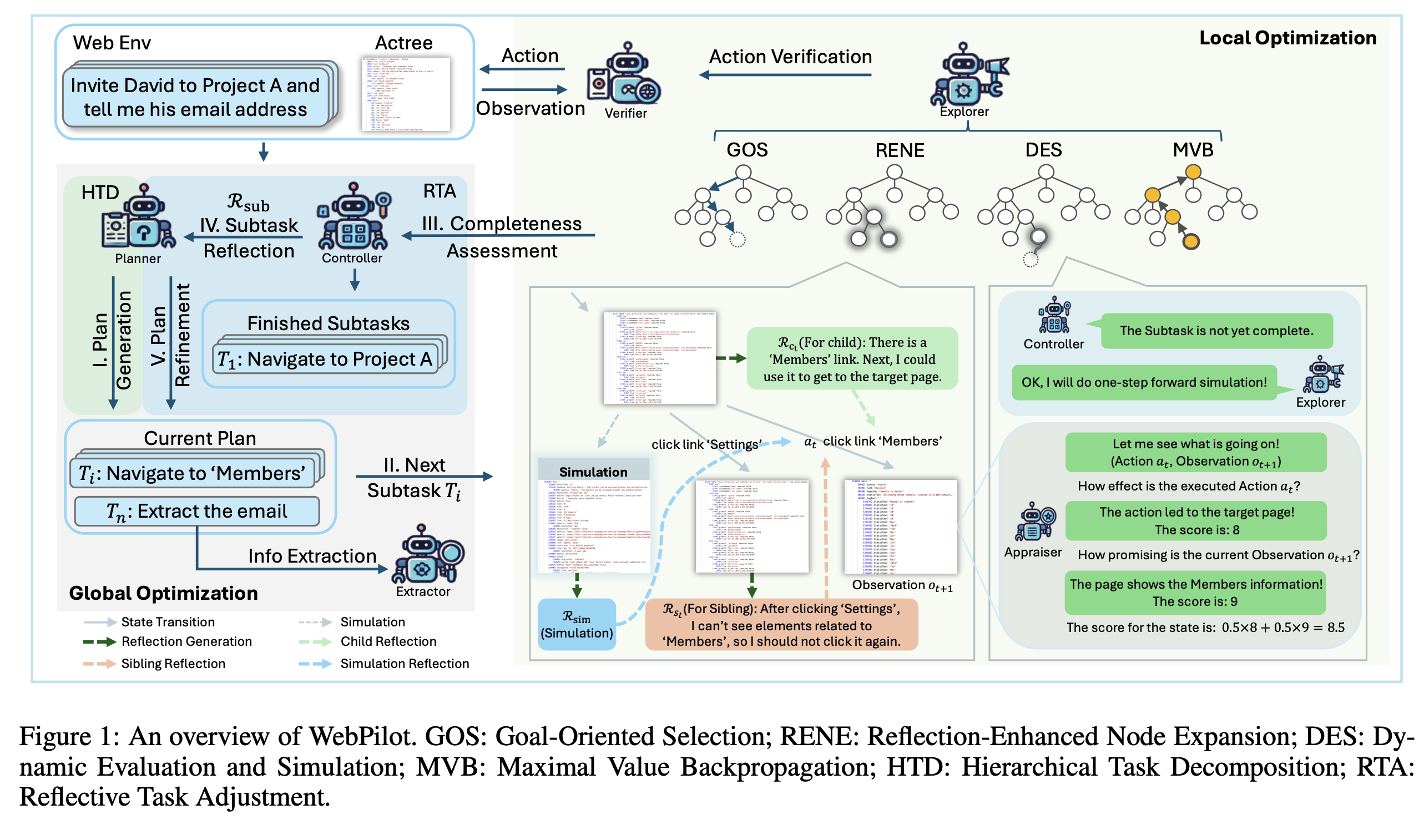 Takeaways:

Search can be costly.
How to make it faster and cheaper?
The Learning Approaches – RL
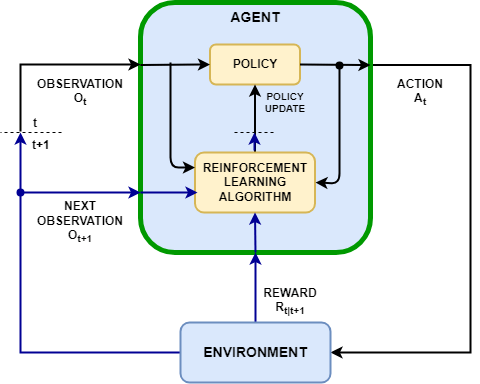 The Learning Approaches – RL
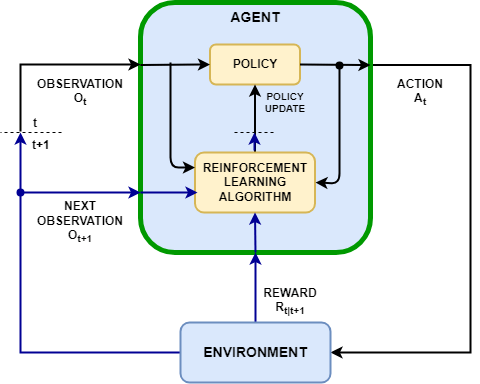 Why is this not working for web agents?
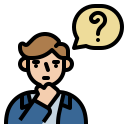 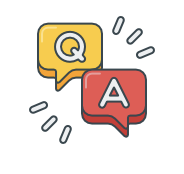 [Speaker Notes: Given the probelm formulation, we pose this  API shortlisitng as information retrieval task

And a popular solution is use a bi-encoder here. The user query would be converted to a query vector, and we encode each API by its descrpiton to get a index base. 

Lastly, we compute semantic similarity between the user query and the API index to find the most relevant API.]
Thanks
[Speaker Notes: Given the probelm formulation, we pose this  API shortlisitng as information retrieval task

And a popular solution is use a bi-encoder here. The user query would be converted to a query vector, and we encode each API by its descrpiton to get a index base. 

Lastly, we compute semantic similarity between the user query and the API index to find the most relevant API.]